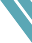 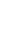 MODULE 1
Τι είναι η κουλτούρα του δρόμου και πώς σχετίζεται με ευκαιρίες για επιχειρηματικότητα;
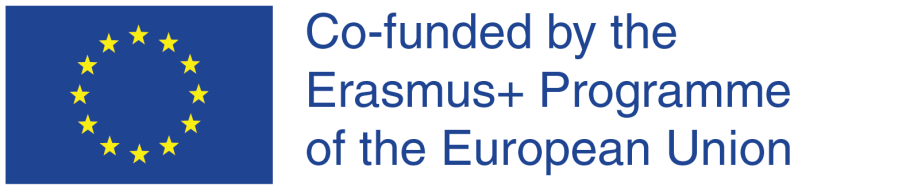 This project has been funded with support from the European Commission. The author is solely responsible for this publication (communication) and the Commission accepts no responsibility for any use may be made of the information contained therein. In compliance of the new GDPR framework, please note that the Partnership will only process your personal data in the sole interest and purpose of the project and without any prejudice to your rights.
Ορισμοί
& Θεωρεία
Εισαγωγή MODULE 1
Τι είναι η κουλτούρα του δρόμου και πώς σχετίζεται με τις ευκαιρίες για επιχειρηματικότητα;
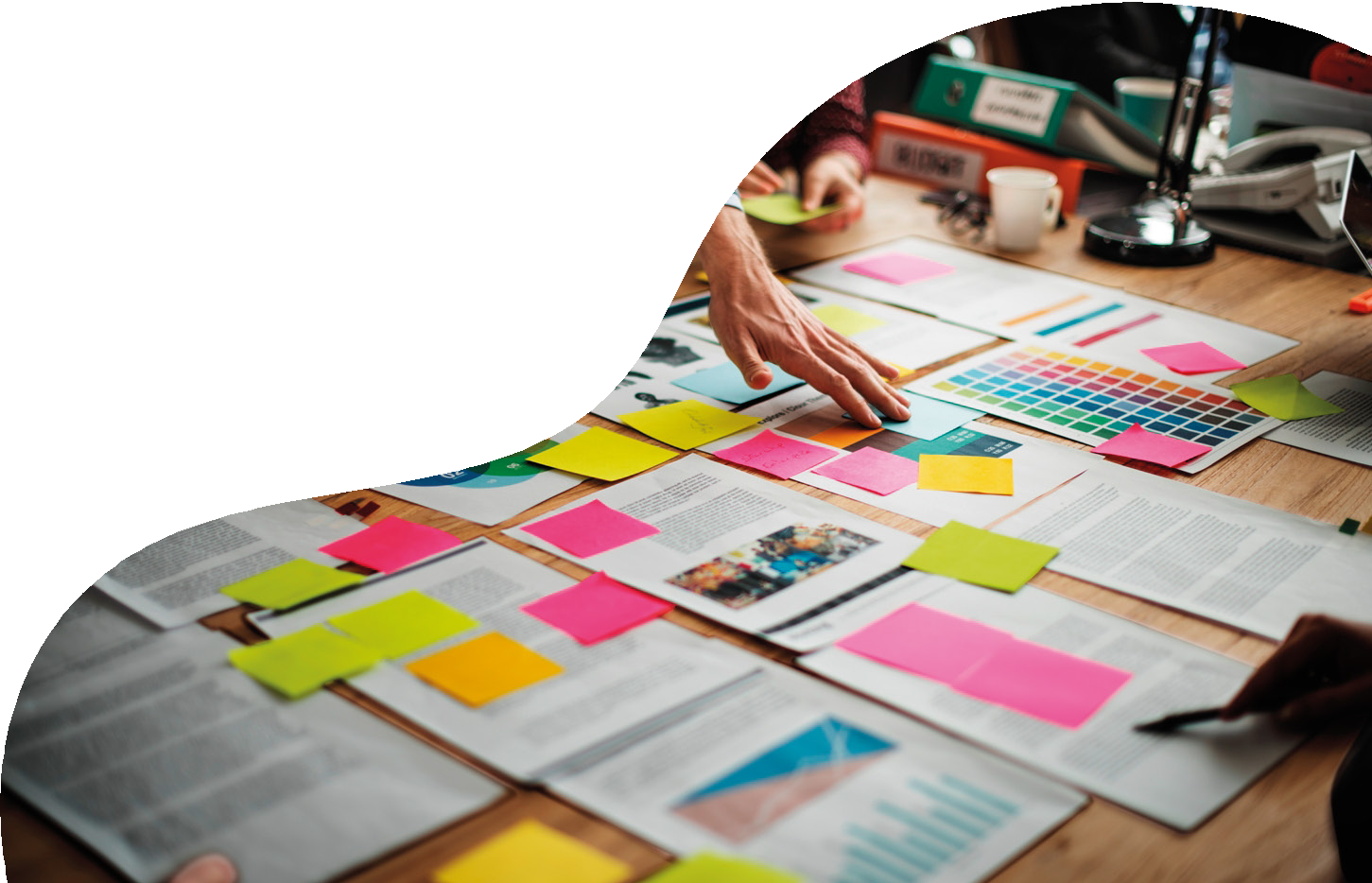 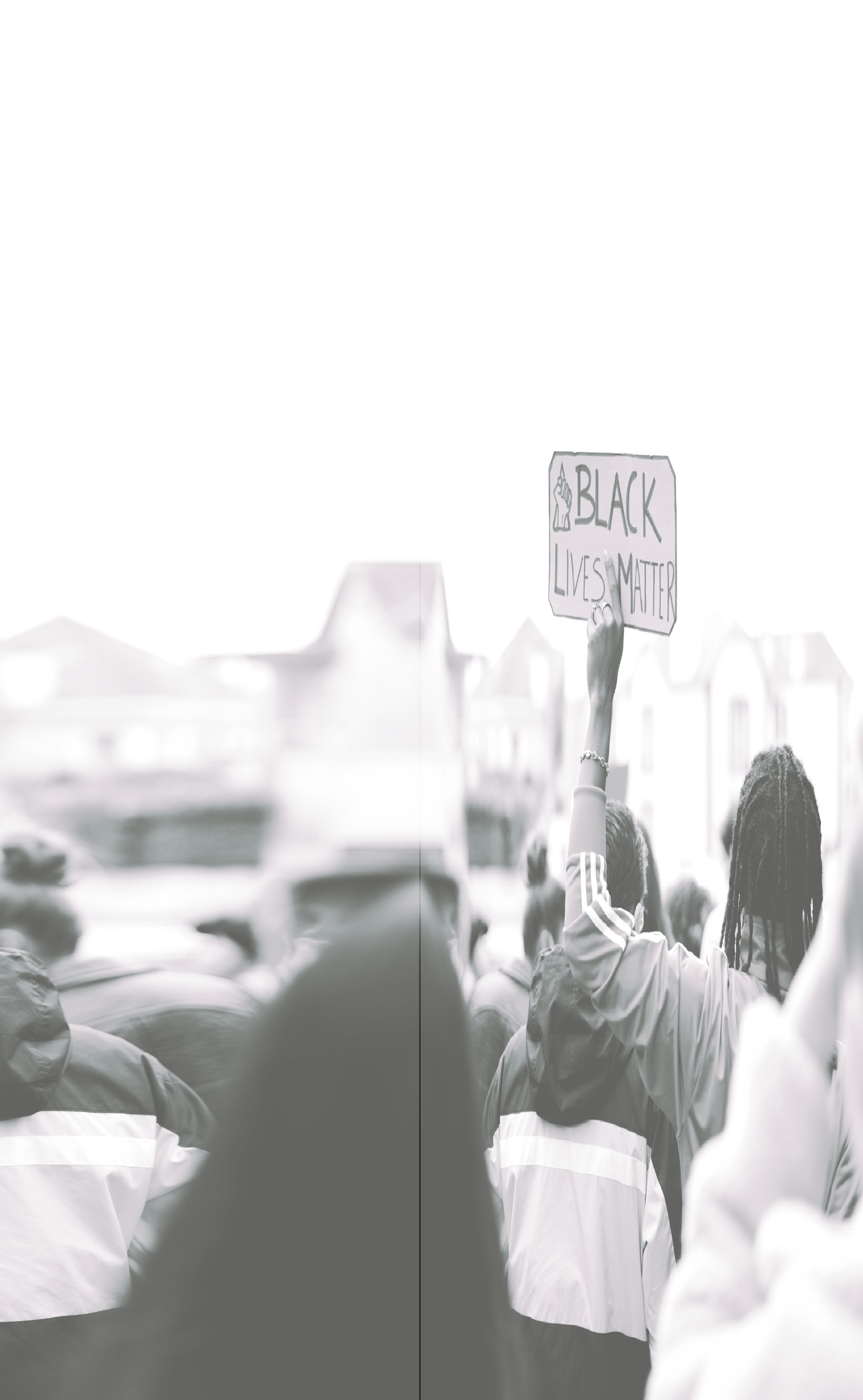 Photo by Guillaume Issaly on Unsplash
Ορισμός
Η Street Culture
Είναι η άλλης όψη της Κοινωνικής Ενσωμάτωσης
Σύμφωνα με τον Ilan, η κουλτούρα του δρόμου μοιράζεται πολλά κοινά με την κυρίαρχη κουλτούρα, με τη διαφορά ότι η πρώτη "συνεπάγεται την προσπάθεια να ευδοκιμήσει μέσα σε έναν κόσμο ζωής που είναι σαφώς υποδεέστερος από τον κόσμο ζωής των ενταγμένων" και διαφέρει ως προς το "καθεστώς των συμμετεχόντων και τις ευκαιρίες και τις στρατηγικές που τους παρέχονται".
Jonathan Ilan, Understanding Street Culture,
p. 35
Η τέχνη του δρόμου απεικονίζει ένα επαναστατικό πνεύμα, που τρέφεται από συγκρούσεις πολιτικού, οικολογικού και κοινωνικού χαρακτήρα.
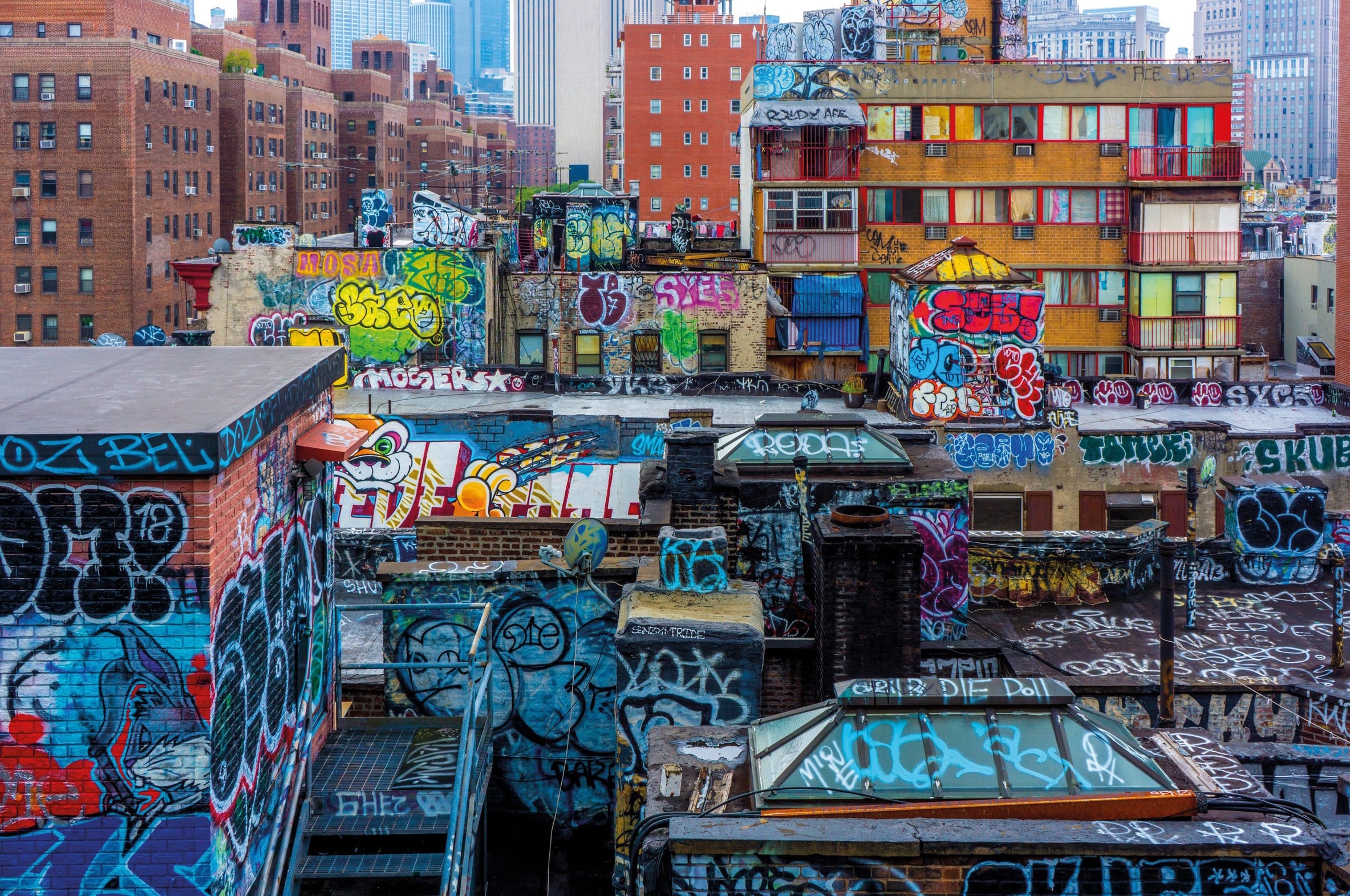 Photo by Cem Ersozlu on Unsplash
Ορισμός
Street Culture
Οι δημιουργικές δυνάμεις της πόλης

Τα δημόσια ύφη και στύλ των αστικών κέντρων. Πρόκειται για μια αντίληψη των δρόμων ως κοινόχρηστων χώρων, οι οποίοι είναι φτιαγμένοι προς όφελος όσων τους χρησιμοποιούν. Η κουλτούρα του δρόμου ευδοκιμεί στα αστικά κέντρα και τις μεγάλες πόλεις. Σε αυτά τα μέρη γεννιέται η κουλτούρα του δρόμου και από εκεί εξαπλώνεται. Σύγχρονη, πάντα σπρώχνει τα όρια οποιασδήποτε καθορισμένης ιδέας, είτε πρόκειται για τη μόδα, την τέχνη, το ντιζάιν, τη μουσική ή τον αθλητισμό. Είναι οι δημιουργικές δυνάμεις της πόλης.
www.urbandictionary.com
Photo by Malu Laker on Unsplash
Street Culture
Είναι η γιορτή της γειτονιάς, της δημιουργικότητας μιας κοινότητας, της ανεξαρτησίας και των επιτευγμάτων των περιθωριοποιημένων.
Ένα ζήτημα ταυτότητας
Η κουλτούρα του δρόμου συνδέεται με την ταυτότητα μιας υποκουλτούρας - όπως αυτή εκφράζεται μέσω της τέχνης, της κοινότητας, της μόδας, της γλώσσας, της μουσικής, του αθλητισμού κ.λπ.
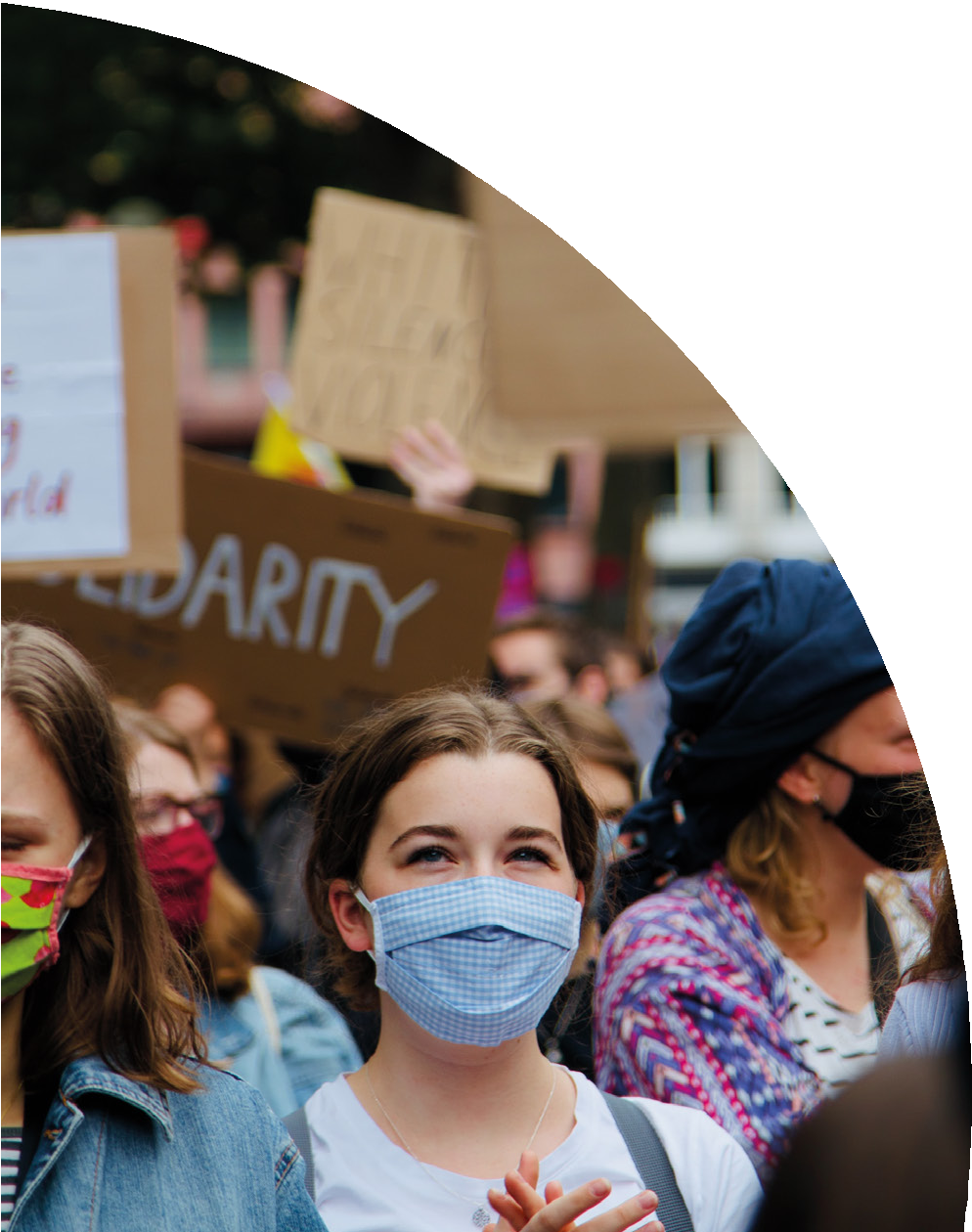 "Το κοινό σημείο είναι ότι μοιράζονται τις ίδιες αξίες: πρωτοτυπία, δημιουργικότητα, ποικιλομορφία και ευελιξία".

Zaliwa Musaba, https://odyssey.an-  tiochsb.edu/features/sb-local/street-cul-  ture-an-emerging-movement/
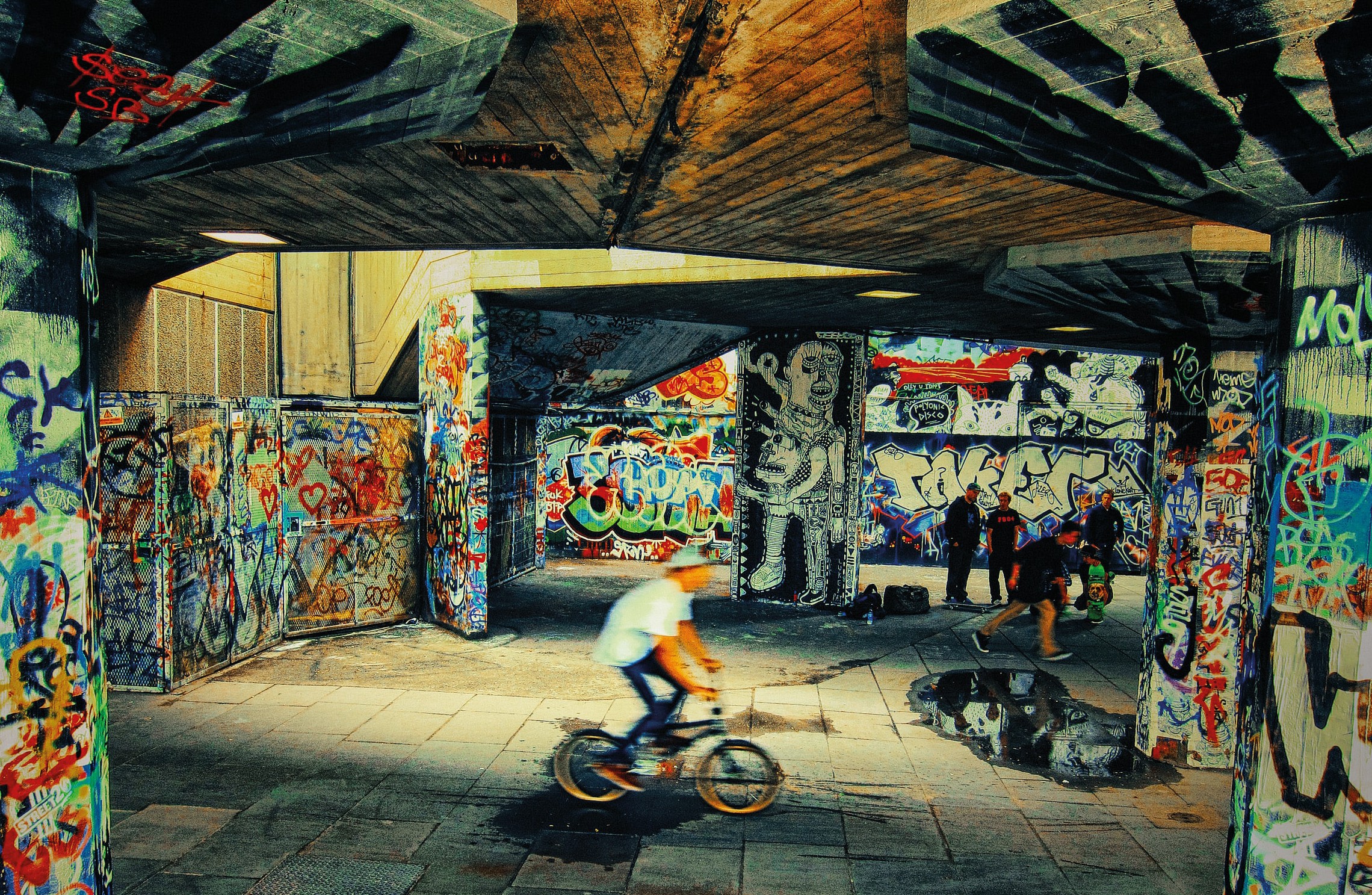 Photo by Rohan Reddy on Unsplash
Η αστικοποίηση του πολιτισμού
Όταν μιλάμε για την κουλτούρα του δρόμου, μας έρχονται στο μυαλό πράγματα όπως η αστικοποίηση και η αστική κουλτούρα: "γρήγοροι ρυθμοί, περιορισμένος χώρος, πολυπολιτισμική δυναμική στον ανεπτυγμένο κόσμο καθώς και πολυταξική δυναμική σε παγκόσμια κλίμακα".
Zaliwa Musaba, https://odyssey.an-  tiochsb.edu/features/sb-local/street-cul-  ture-an-emerging-movement/
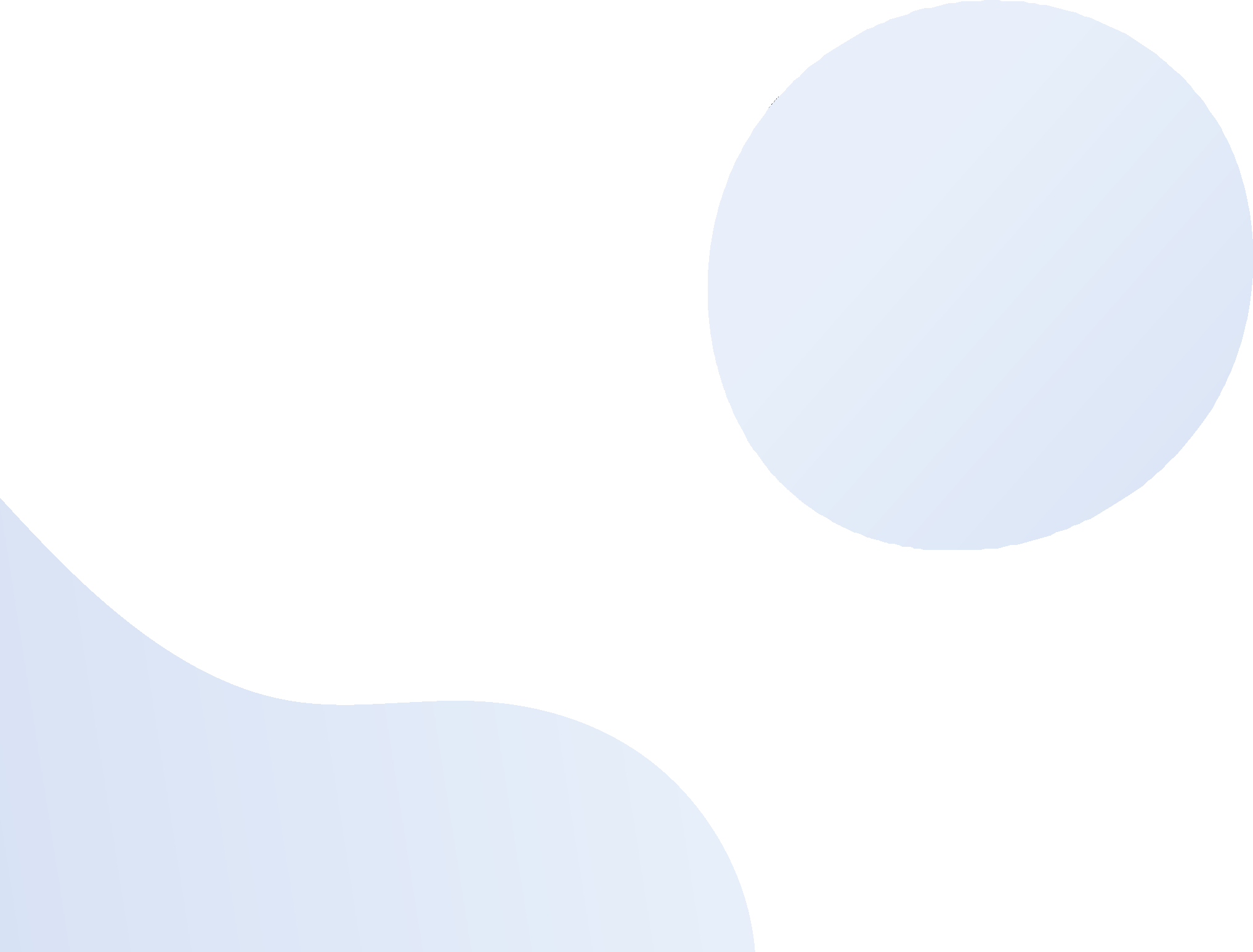 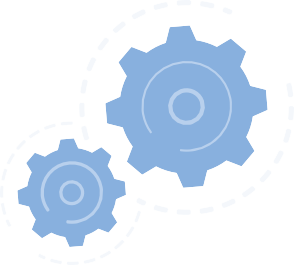 Εκπαιδευτικός Στόχος
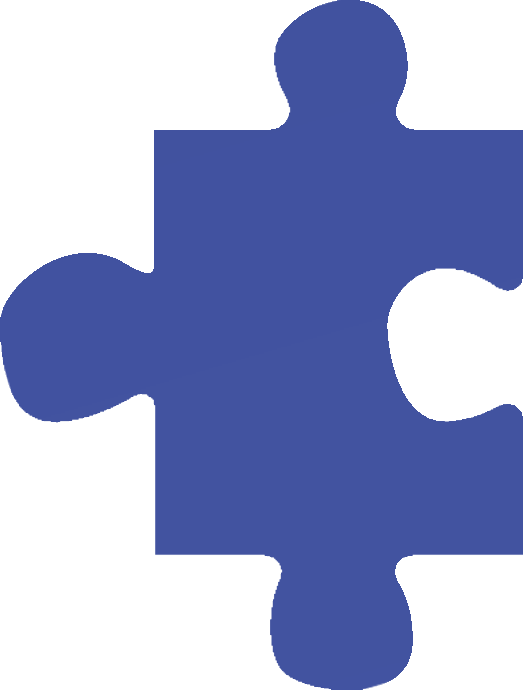 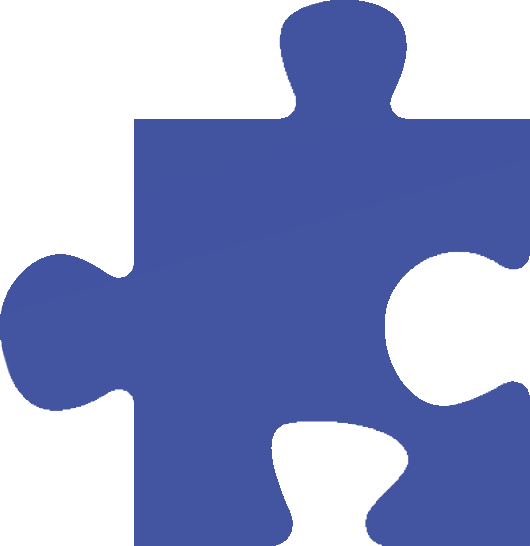 Το module 1 έχει ως στόχο να σας προσφέρει μια γεύση από τα διαρκώς μεταβαλλόμενα ρεύματα της κουλτούρας του δρόμου που πηγάζουν από τα νερά των μεγάλων πόλεων, αλλά αποκτούν τη δική τους ορμή μέσα από το πολιτιστικό έδαφος κάθε χώρας.
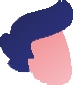 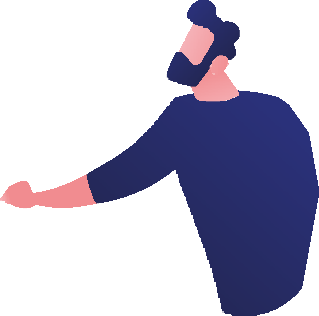 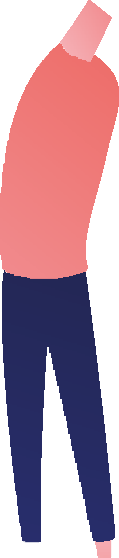 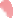 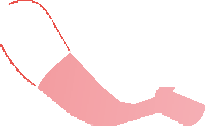 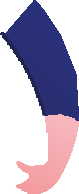 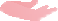 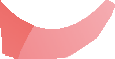 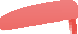 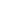 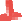 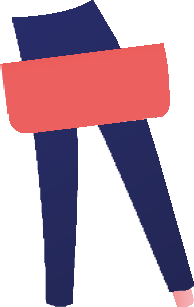 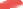 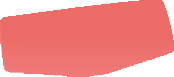 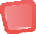 Συγκεντρώσαμε μια επιλογή πηγών που αντικατοπτρίζουν το συνεχιζόμενο φαινόμενο της κουλτούρας του δρόμου και τη σχέση της με την επιχειρηματικότητα.
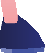 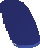 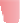 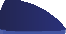 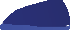 Όταν ολοκληρώσετε το module...
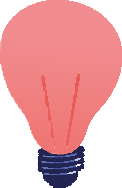 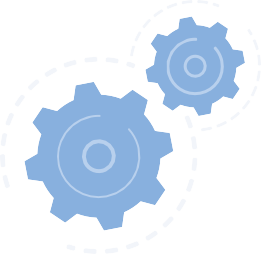 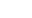 θα σας βοηθήσει να κατανοήσετε τη δύναμη του πολιτισμού και των δημιουργικών βιομηχανιών να αντιμετωπίσουν τις κοινωνικές ανάγκες των κατοίκων των πόλεων και να τους δώσουν τη δυνατότητα να ξεκλειδώσουν ευκαιρίες για τοπική οικονομική ανάπτυξη.
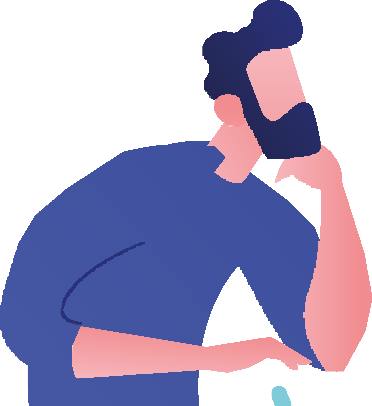 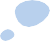 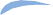 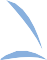 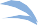 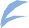 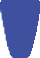 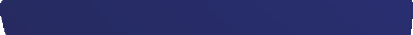 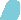 Αυτό το σύνολο ενοτήτων σας επιτρέπει να αναπτύξετε τις επιχειρηματικές /επιχειρηματικές δεξιότητες και χαρακτηριστικά για να εμπορευματοποιήσετε τις δημιουργικές σας πρακτικές ή/και τις γνώσεις σας σχετικά με την κουλτούρα του δρόμου. 

Οι αναφερόμενοι πόροι σας δίνουν μια θεωρητική και πρακτική κατανόηση των πολιτιστικών και δημιουργικών βιομηχανιών και της ανάπτυξης μιας πολιτιστικής οικονομίας για να δημιουργήσετε τις δικές σας δημιουργικές πρωτοβουλίες.

Η συλλογική μας προσέγγιση είναι να ενσωματώσουμε την επιχειρηματικότητα στις δημιουργικές πρακτικές που σχετίζονται με την κουλτούρα του δρόμου και να υιοθετήσουμε μια "δημιουργική" προσέγγιση στην ανάπτυξη νέων επιχειρήσεων και της υποδομής που τις υποστηρίζει.
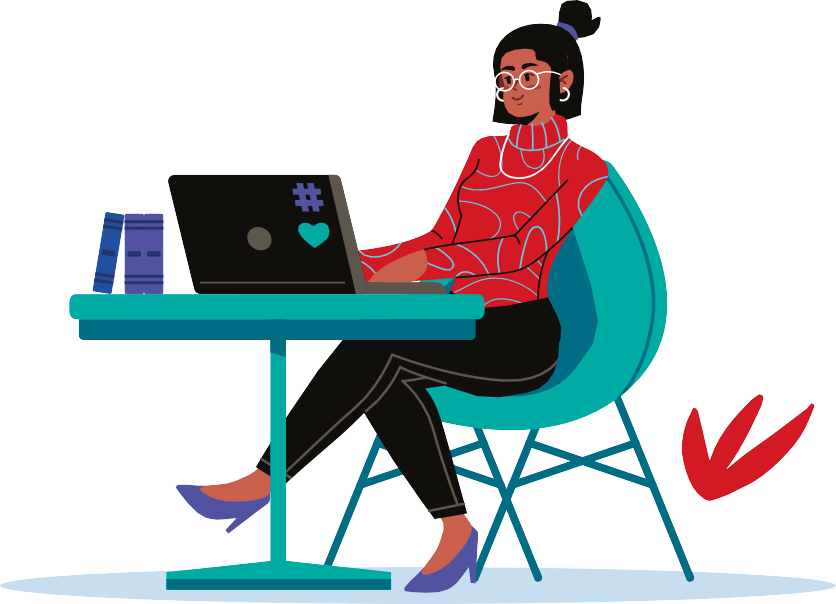 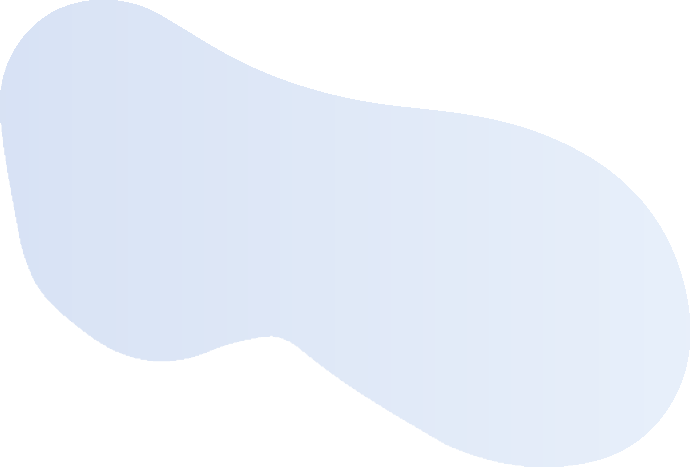 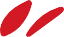 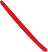 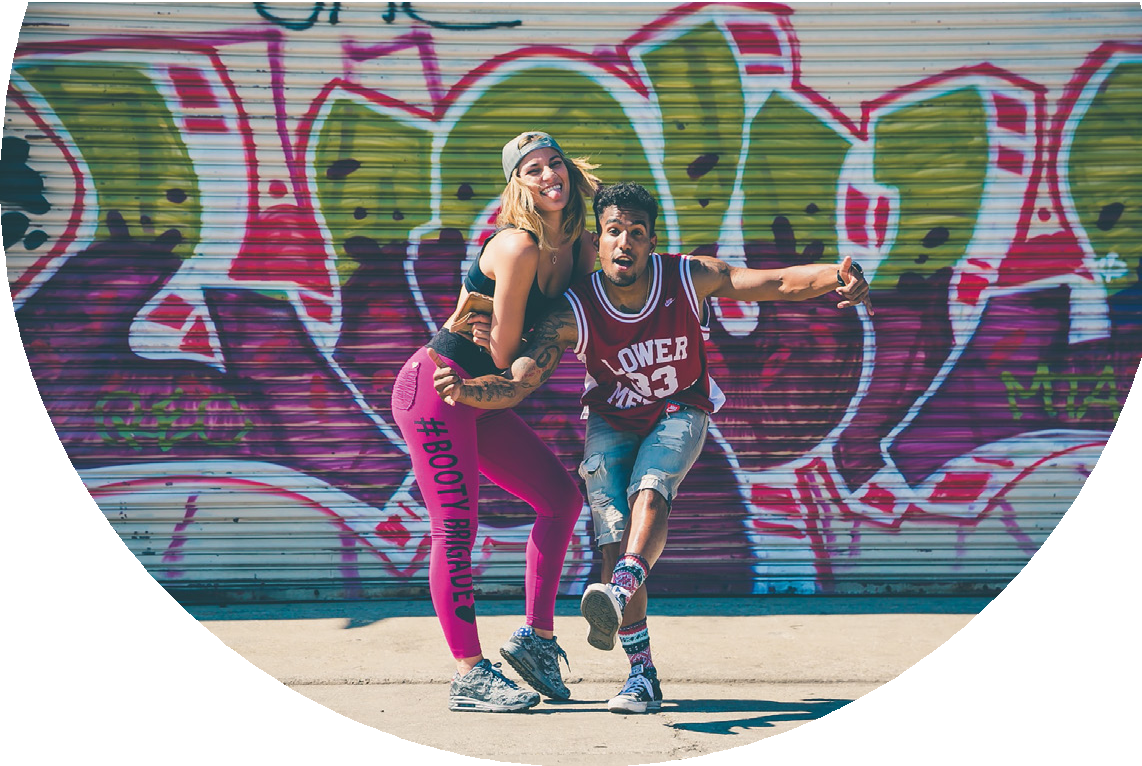 Street Culture
επιχειρηματικότητα για νέους
Αυτό το σύνολο ενοτήτων παράγει εκπαιδευτικούς πόρους πολύτιμους ώστε να αναπτύξουν δεξιότητες για άτομα που αποκλείονται από την τυπική ή επαγγελματική εκπαίδευση.
Photo by Jakob Owens on Unsplash
Street Culture
ενσωματώνονται πλέον στις πολιτικές της πόλης

Αρχικά περιθωριακή και παράνομη, η κουλτούρα του δρόμου έχει πλέον αναγνωριστεί και έχει ενσωματωθεί στην κύρια αγορά, καθώς και στην πολιτική των πόλεων και στον κυβερνητικό σχεδιασμό.
Στη Γαλλία, την Πολωνία, την Πορτογαλία, την Ιρλανδία, το Ηνωμένο Βασίλειο και την Ελλάδα, καλλιτέχνες, ενώσεις, φεστιβάλ, δημόσιοι οργανισμοί και ιδιωτικές δομές εργάζονται με πάθος και αναζητούν νέους τρόπους συνεργασίας με πολύ διαφορετικά κοινά, με έμφαση στην οικονομική και κοινωνική ενσωμάτωση.
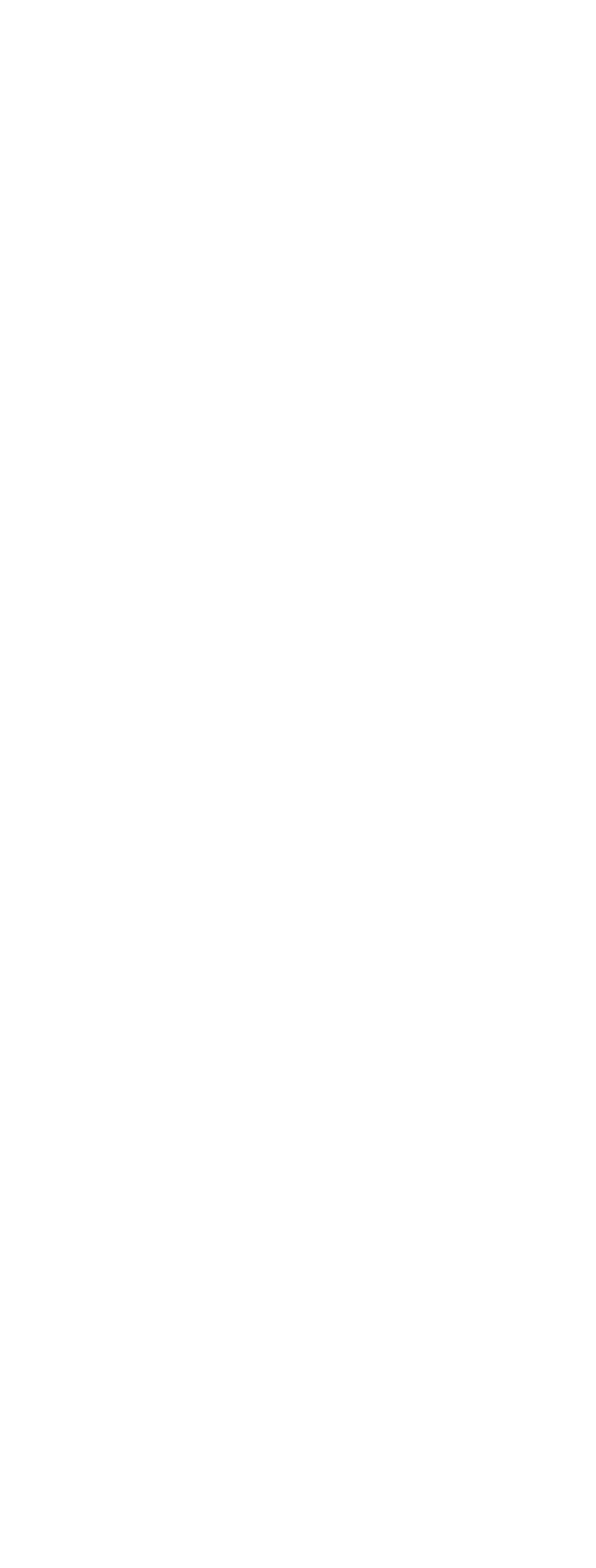 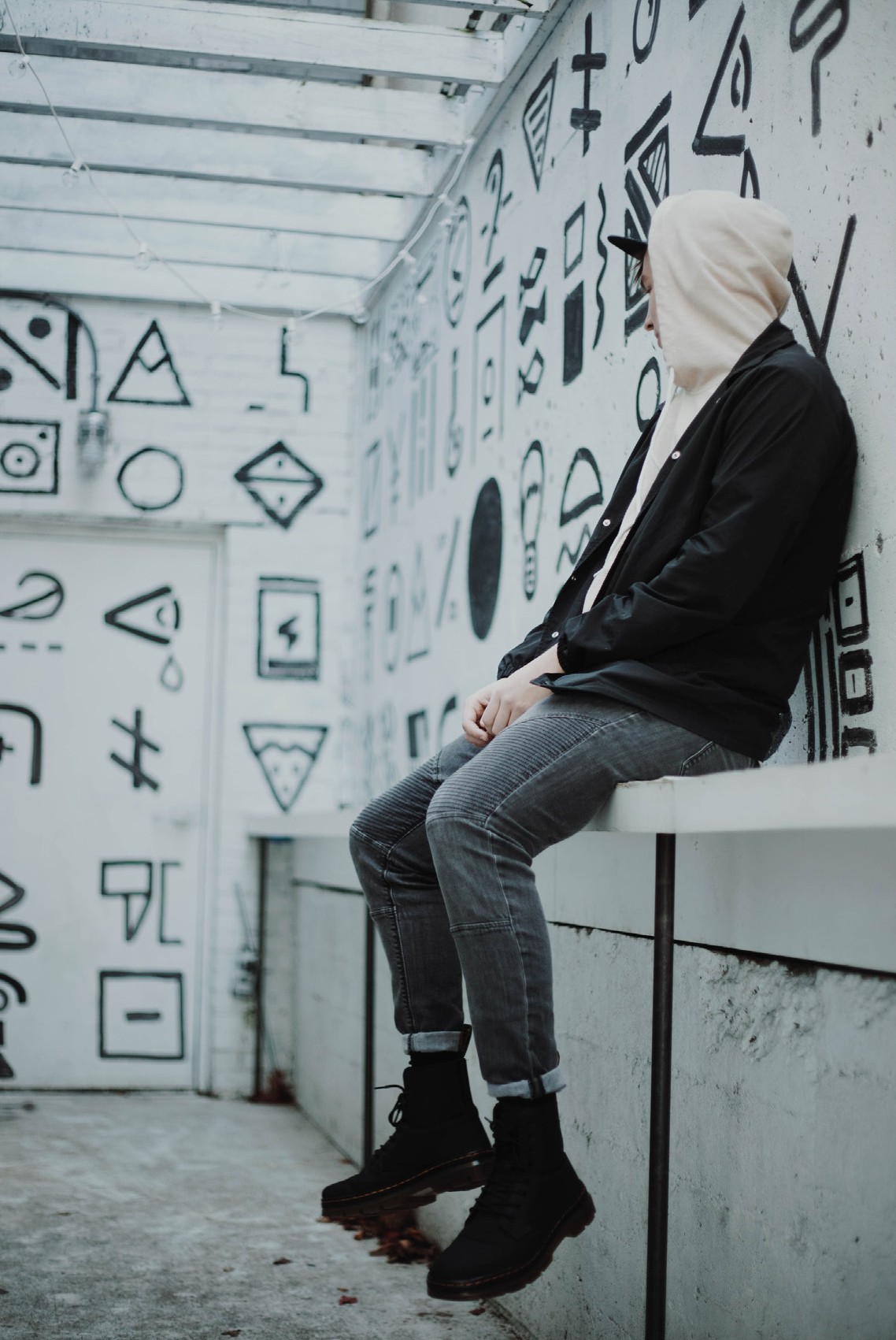 Δίνοντας νέα ζωή στους αστικούς χώρους
τουρισμός
κοινωνικοποίηση
κοινωνική ένταξη
κατάρτιση
πολεοδομικός σχεδιασμός
Η κουλτούρα του δρόμου περιλαμβάνει πολλές πρακτικές: τέχνη του δρόμου, αθλήματα του δρόμου, skate boarding, rollerblading, μουσική, design, αστικός σχεδιασμός, αρχιτεκτονική, μόδα, μαγειρική... Με το να γίνει τόπος πολλαπλών δημιουργιών, ο δρόμος γίνεται ένας πιθανός χώρος κοινωνικής ένταξης, κατάρτισης, εργασίας, αστικής ανάπτυξης και τουριστικής προσέλκυσης.

Η κουλτούρα του δρόμου ενσαρκώνει τη φιλοδοξία να δώσει μια νέα μορφή και μια νέα ζωή στον αστικό χώρο, ενώ παράλληλα δημιουργεί την επιθυμία να δημιουργηθούν δεσμοί μεταξύ των κατοίκων που μπορούν να ενισχύσουν την ελκυστικότητα μιας τοποθεσίας.
Απόσπασμα from our SCR Resource Pack
Photo by Grace Madeline on Unsplash
Multimedia  Resources
MODULE 1 Εισαγωγή
Τι είναι η κουλτούρα του δρόμου και πώς σχετίζεται με τις ευκαιρίες για επιχειρηματικότητα;
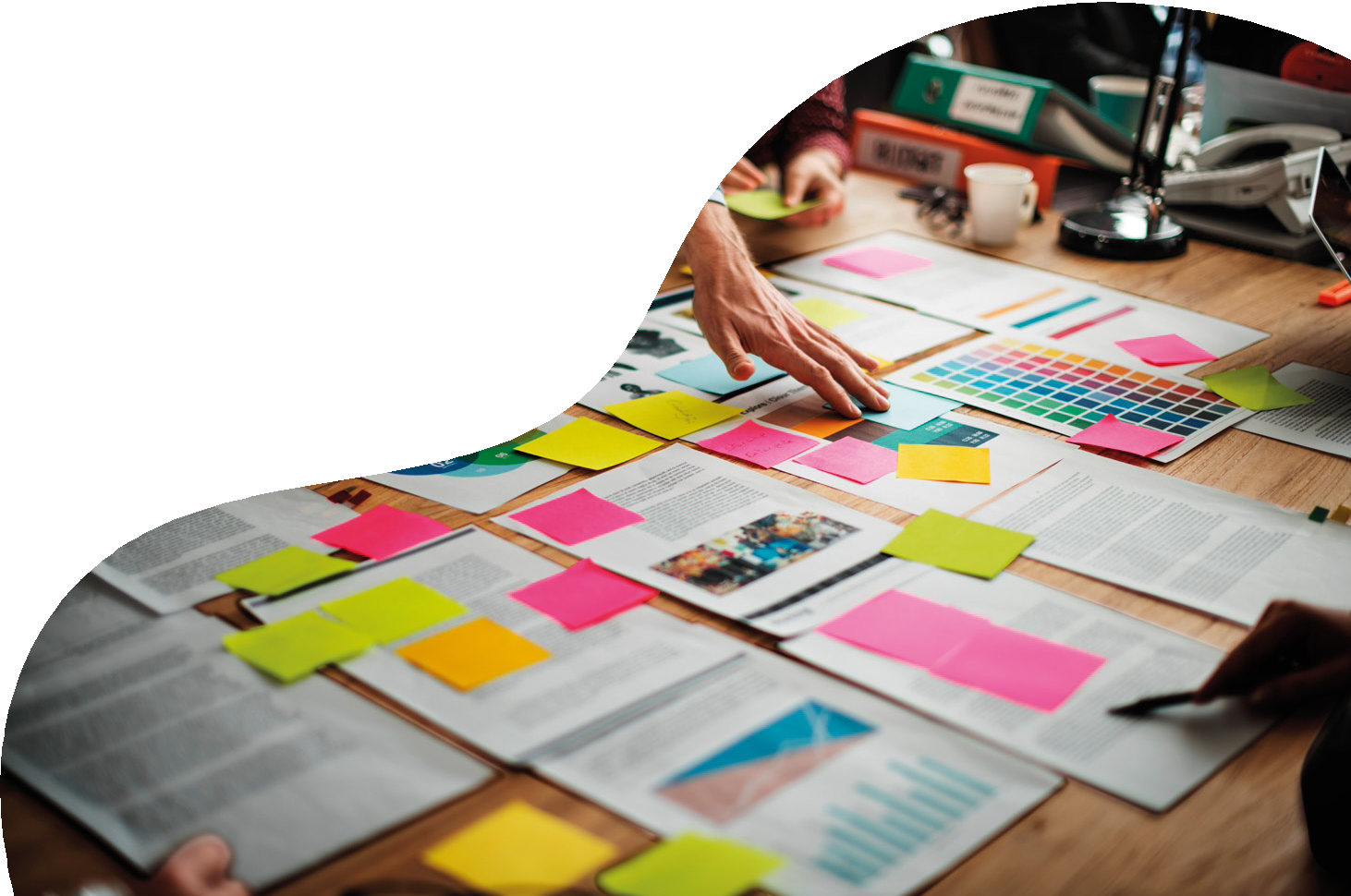 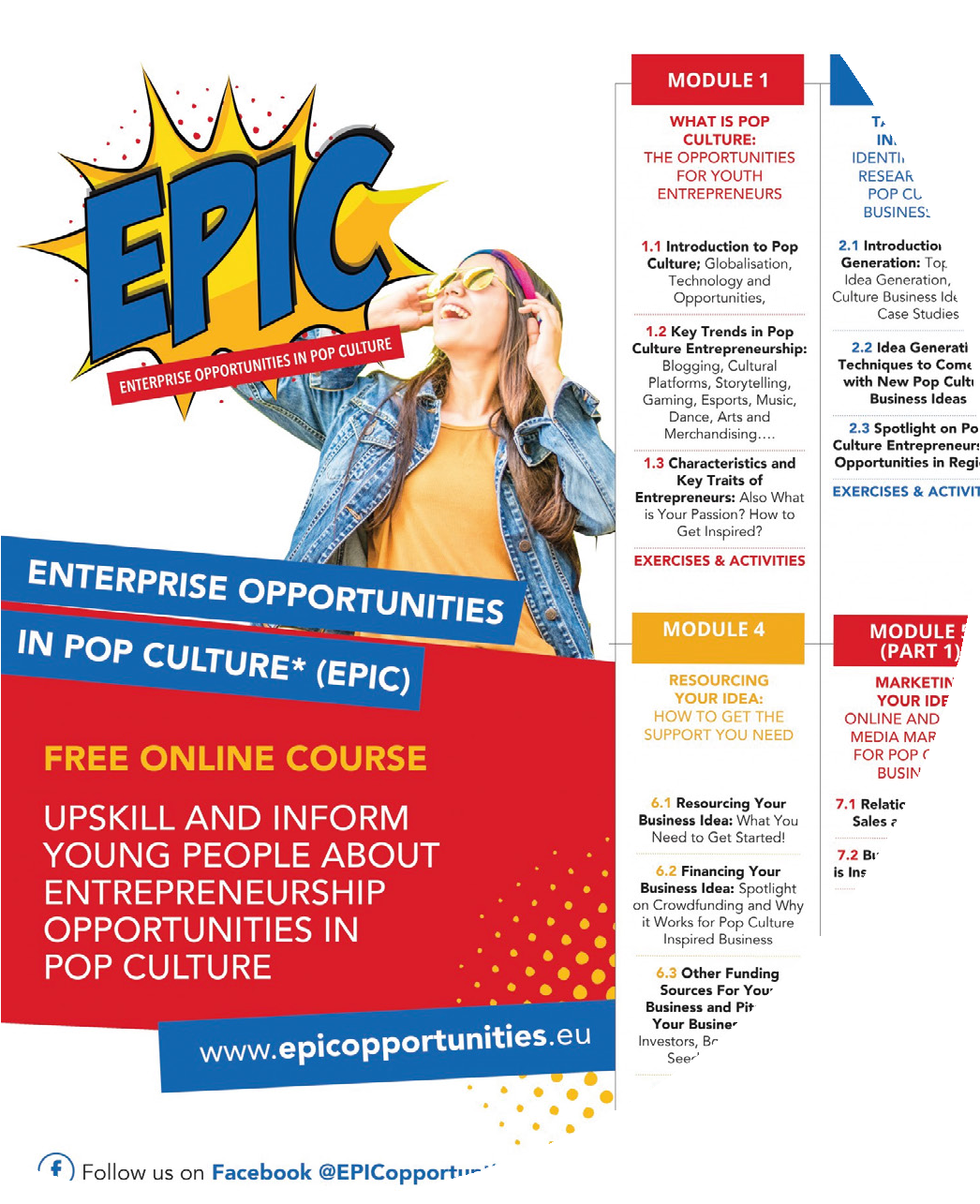 Multimedia Resources
Pop Culture: Εκπαιδευτικές Πηγές
Το EPIC OERs τοποθετεί την ποπ κουλτούρα στο επίκεντρο μιας καινοτόμου και ενδιαφέρουσας προσέγγισης για να εξοπλίσει τους νέους που είναι NEETS (εκείνους που δεν ανήκουν ούτε στην εκπαίδευση, ούτε στην κατάρτιση, ούτε στην απασχόληση) με συναρπαστική επιχειρηματική εκπαίδευση, δεξιότητες, εργαλεία και υποστήριξη που χρειάζονται για να αναπτύξουν μια επιχείρηση ποπ κουλτούρας.

www.epicopportunities.eu/curric-  ulum-and-open-educational-re-  sources/
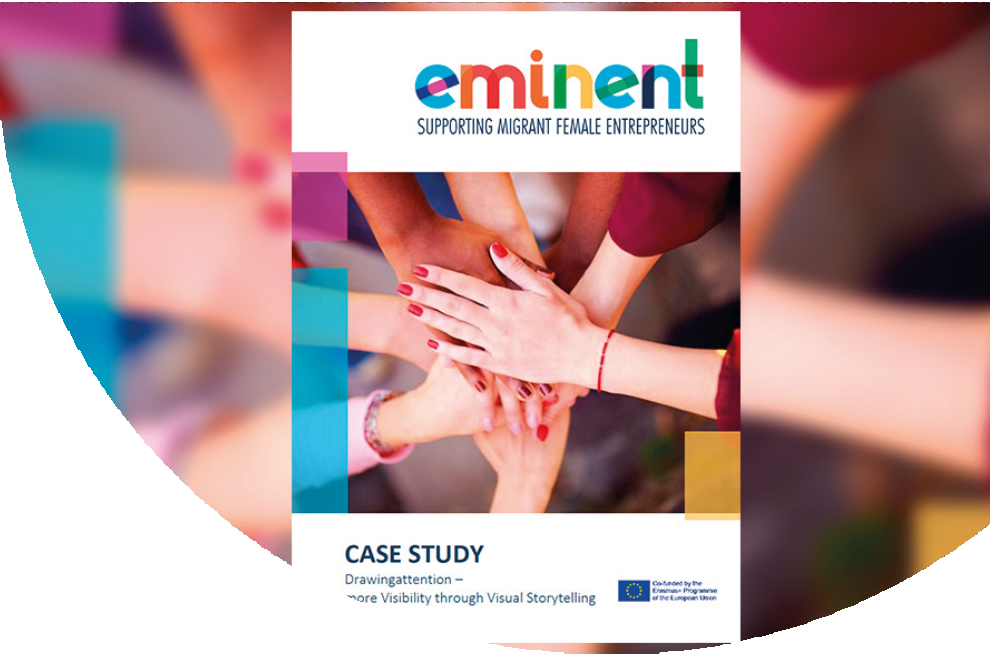 Multimedia Resources
EMINENT: Εκπαιδευτικές Πηγές
υποστήριξη των γυναικών μεταναστριών επιχειρηματιών
Το έργο αυτό αποσκοπεί στη διευκόλυνση των γυναικών μεταναστριών επιχειρηματιών, μετασχηματίζοντας την πρόσβασή τους και την ποιότητα της κατάρτισης που λαμβάνουν από τα ιδρύματα επαγγελματικής εκπαίδευσης και κατάρτισης σε θέματα επιχειρηματικότητας.
Αυτό το μάθημα αποσκοπεί στη βελτίωση της πρόσβασης και της ποιότητας της κατάρτισης των εκπαιδευτών επιχειρηματικότητας στο πλαίσιο της φυλετικής ένταξης και της πολυμορφίας, ώστε να ξεκλειδωθεί το δυναμικό των γυναικών μεταναστών και προσφύγων.
https://www.eminentproj-  ect.eu/course-curricu-
lum-and-class-  room-materials/
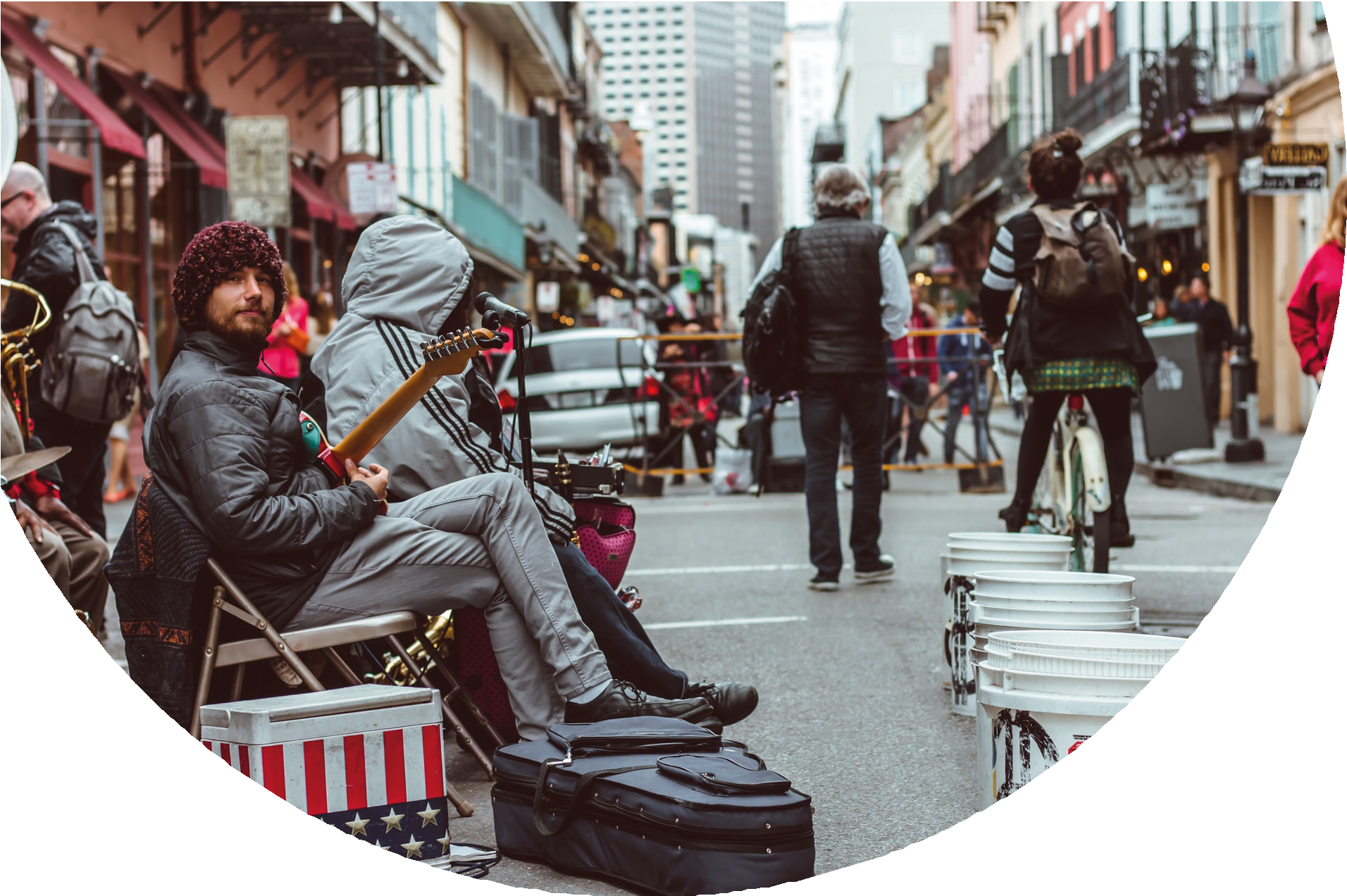 Multimedia Resources

Έρευνα για τη Μουσική του Δρόμου και το Επιχειρείν
Αυτή η εμπεριστατωμένη έρευνα παρουσιάζει τις αντιδράσεις του κοινού στις εμφανίσεις των μουσικών στο δρόμο και σε διαδικτυακές πλατφόρμες βίντεο.

https://link.springer.com/arti-  cle/10.1007/s11002-021-0956
6-8
Photo by Matthew Lejune on Unsplash
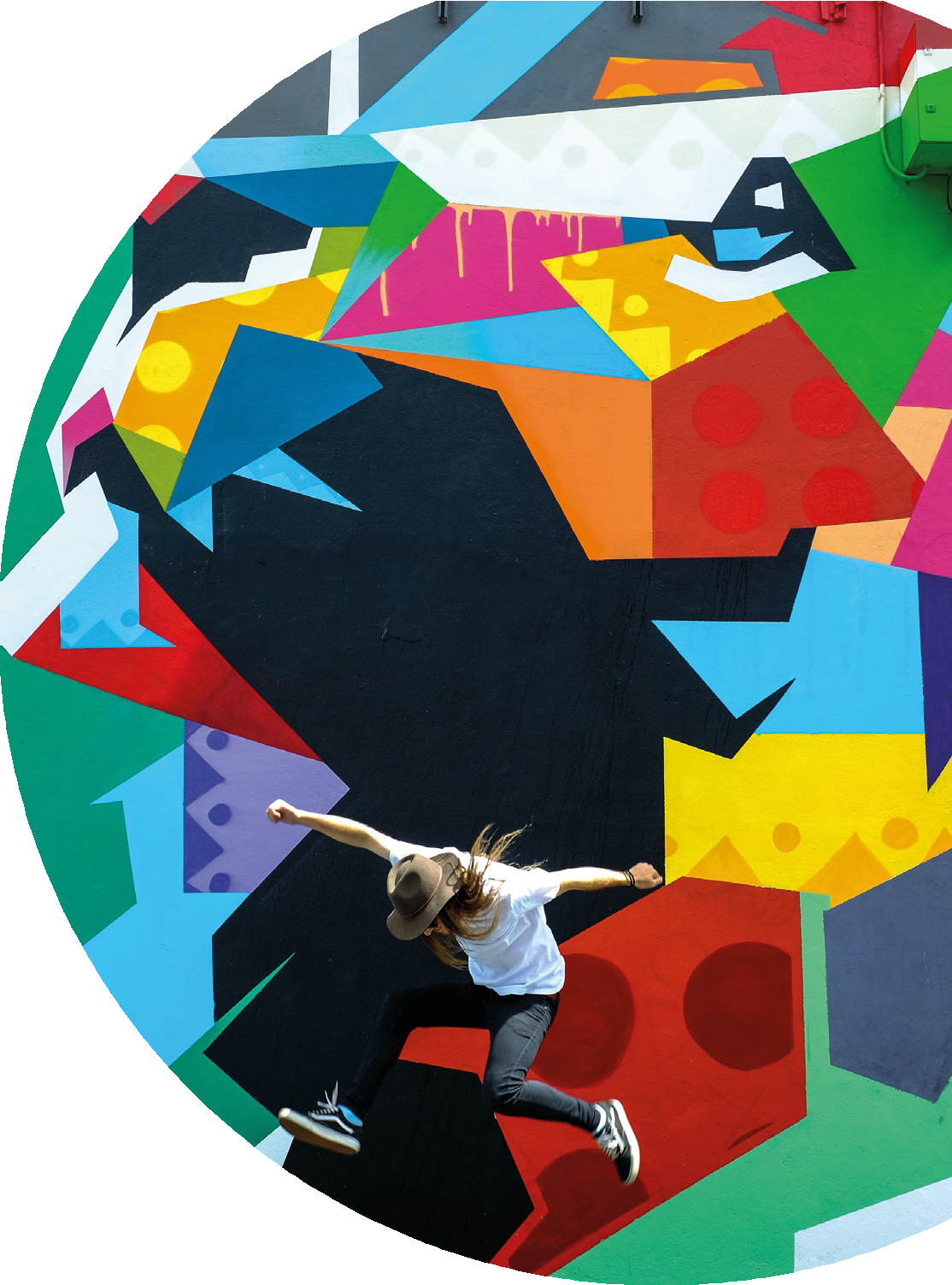 Photo by Quaid Lagan on Unsplash
Multimedia Resources
Ενίσχυση της δημιουργικής επιχειρηματικότητας μέσω αστικών στρατηγικών που βασίζονται στη δημιουργικότητα
Μελέτη και σχέδιο για...
- Σύνδεση των αστικών στρατηγικών με τις δημιουργικές και πολιτιστικές βιομηχανίες.
Διευκόλυνση του "δημιουργικού οικοσυστήματος" ώστε να είναι σε θέση να προσελκύσει (περισσότερους) δημιουργικούς επιχειρηματίες και να ενισχύσει τη δημιουργική επιχειρηματικότητα σε ειδικές αστικές περιοχές.

https://urbact.eu/sites/default/-  files/creative_spir-  its_state_of_the_art.pdf
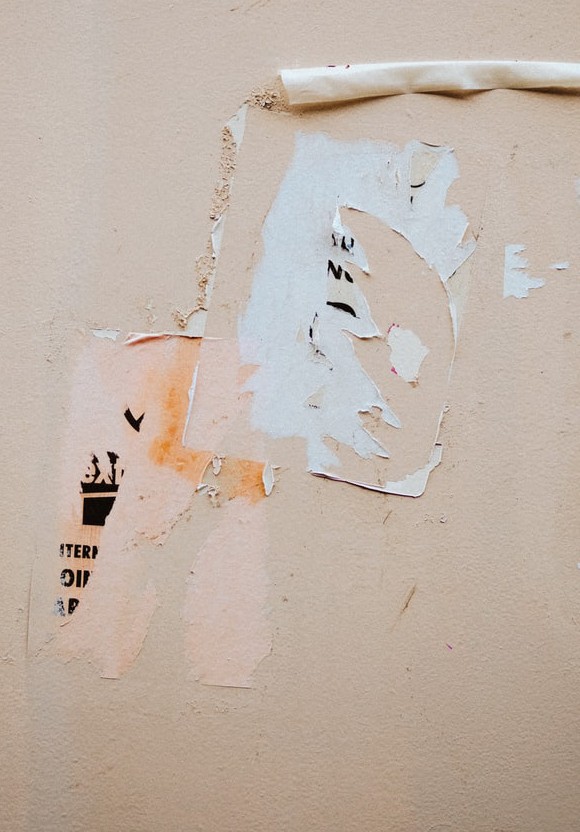 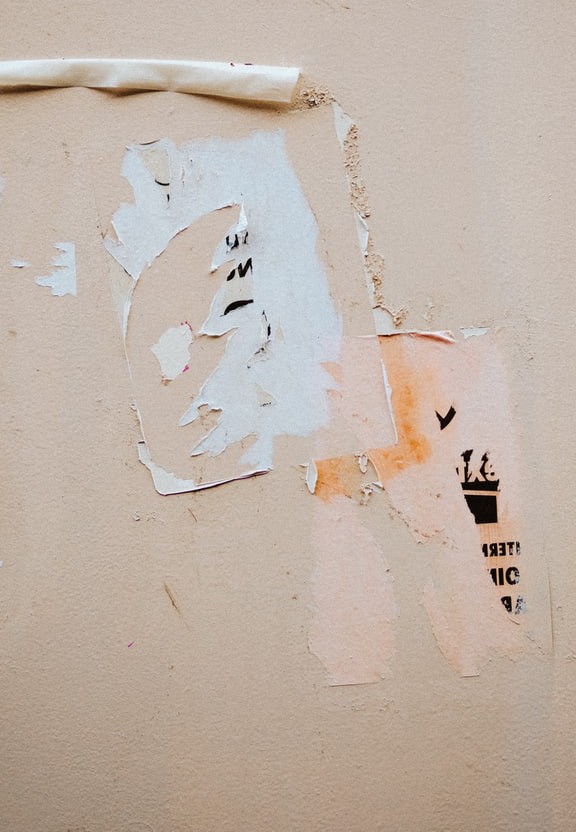 Multimedia Resources
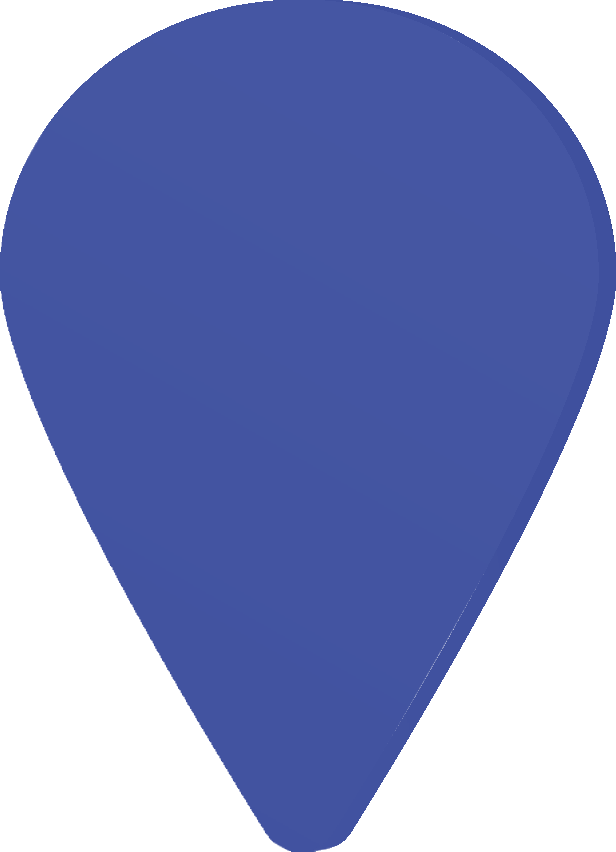 Street Art Guide
Για τα graffiti της Βαρσοβίας
Ένα παράδειγμα ενός οδηγού τέχνης του δρόμου για την οπτική τέχνη του δρόμου της Βαρσοβίας, ειδικά αφιερωμένο στους τουρίστες.
www.culturaobscu-  ra.com/street-art-warsaw
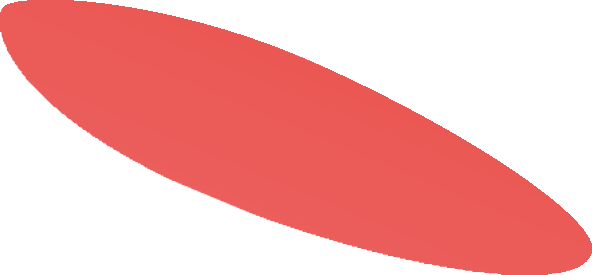 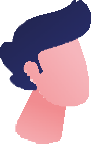 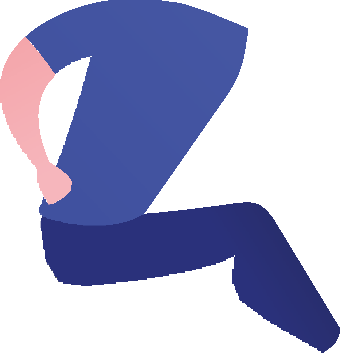 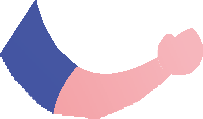 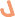 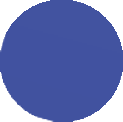 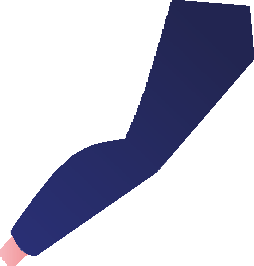 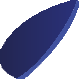 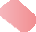 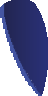 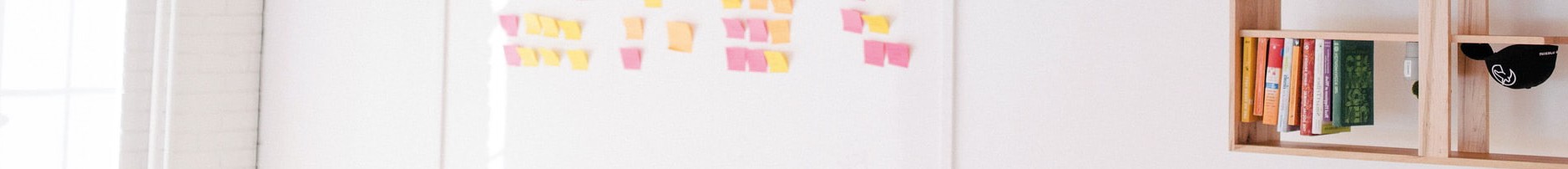 Μελέτες Περιπτώσεων
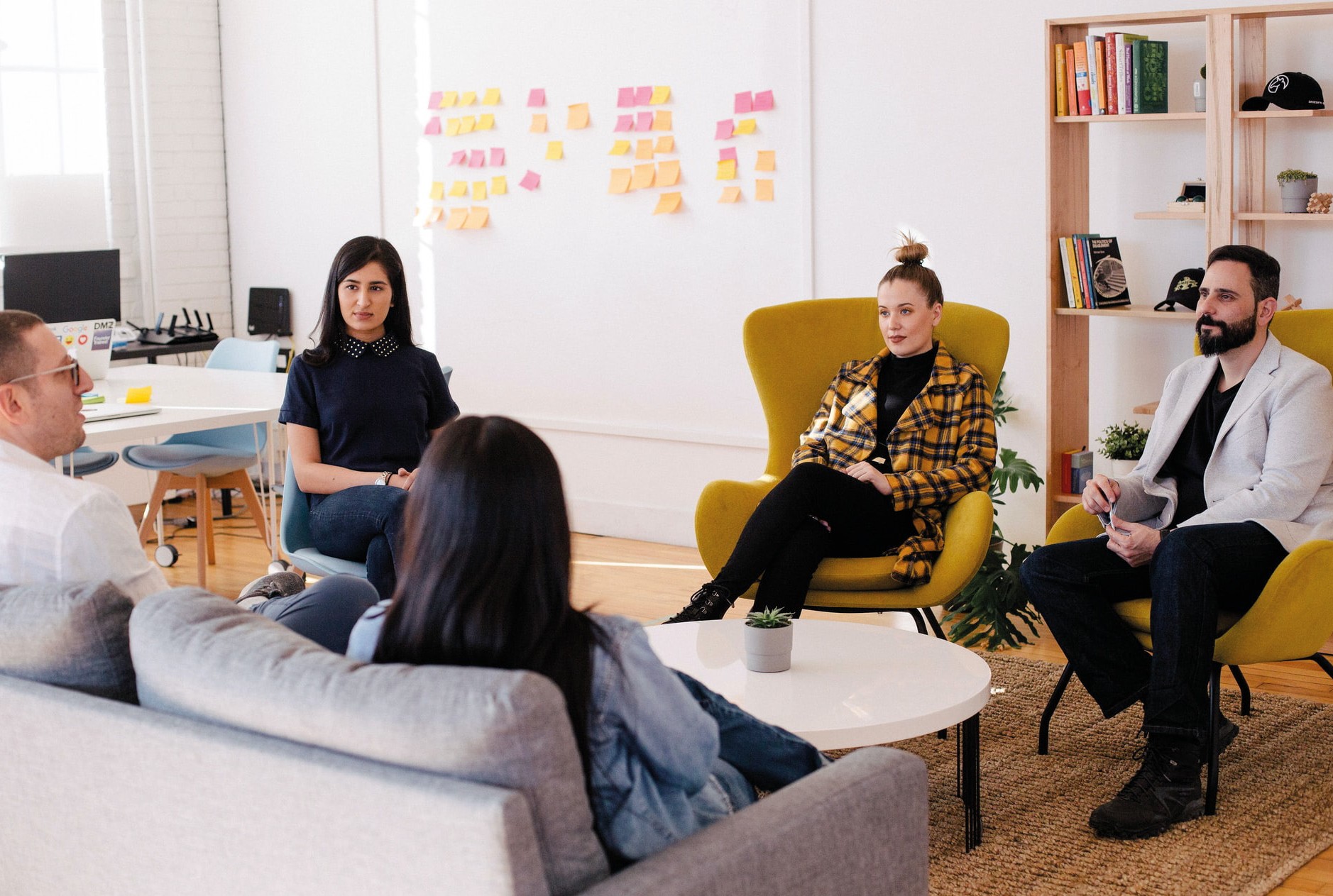 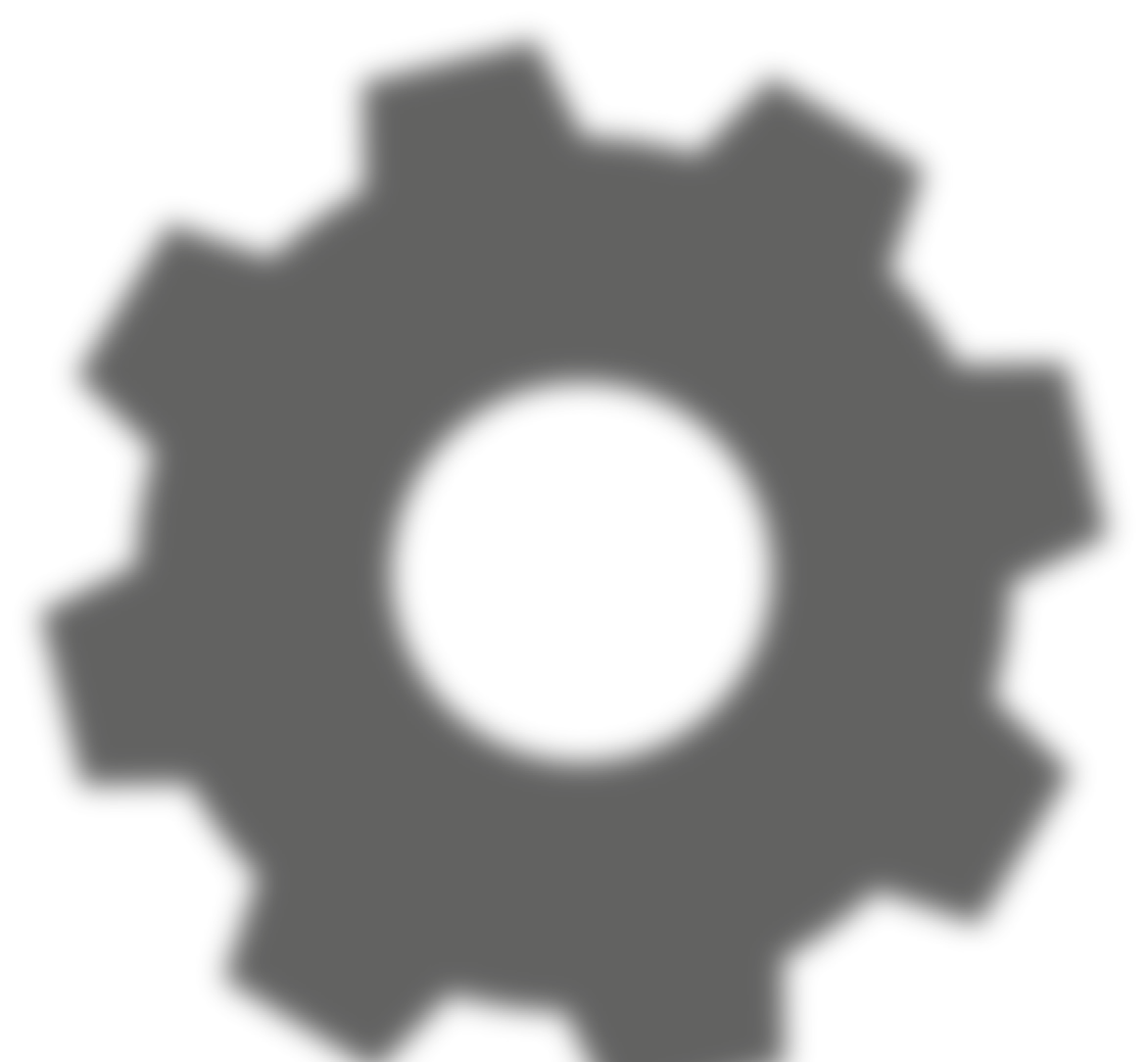 MODULE 1
Τι είναι η κουλτούρα του δρόμου και πώς σχετίζεται με τις ευκαιρίες για επιχειρηματικότητα;
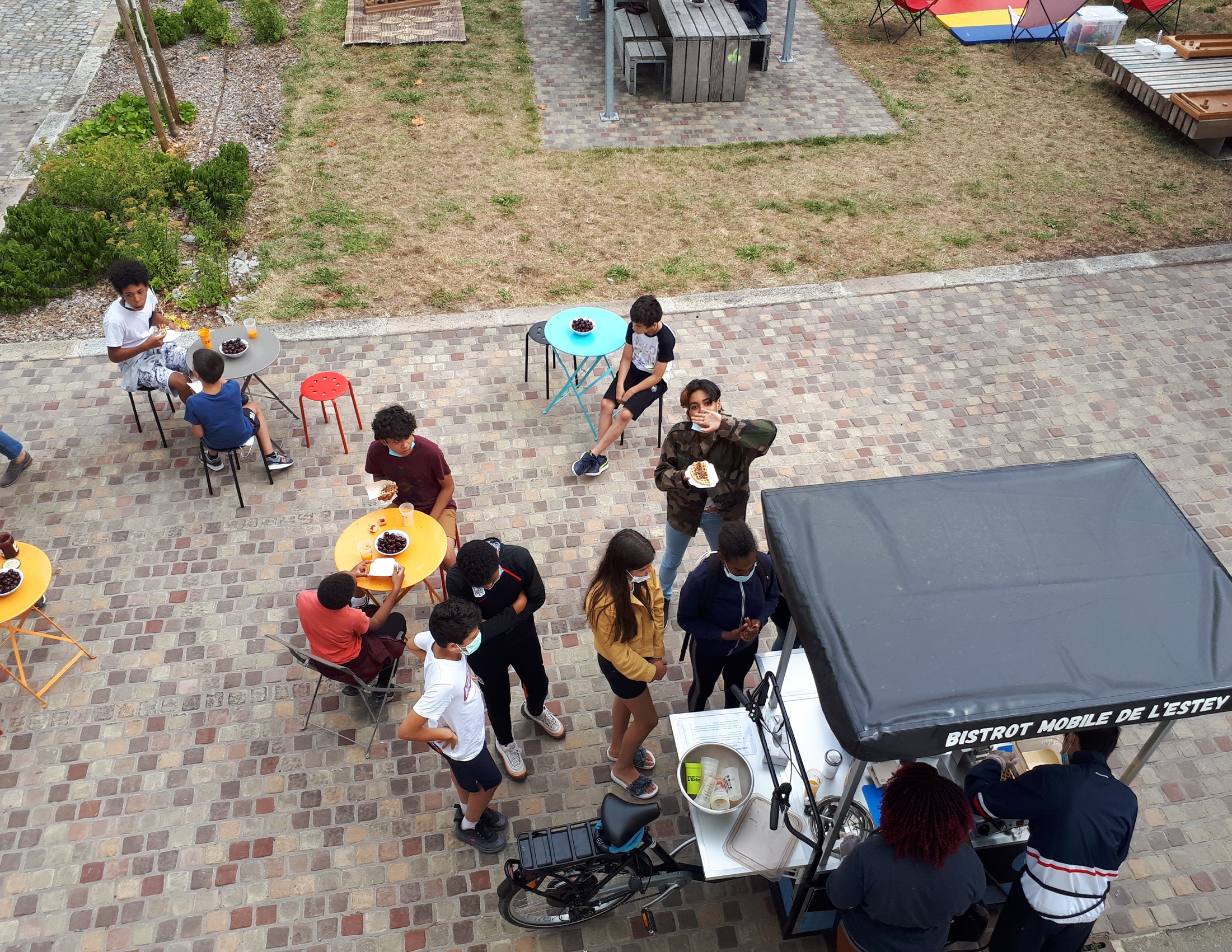 BISTROT MOBILE DE
L’ ESTEY
Case Study 1
Μια δημιουργία του κοινωνικού κέντρου L'Estey στην πόλη Bègles, προσφέρει κινητά street food outlets σε διάφορες γειτονιές με ένα πρωτότυπο μενού με ψωμιά από όλο τον κόσμο: Μαροκινό Batbout, κρέπες και βάφλες.
www.mairie-begles.fr/centre-so-  cial-et-culturel-de-lestey/
Νέοι ηλικίας 15 έως 19 ετών, από περιθωριοποιημένες συνοικίες, είναι υπεύθυνοι για την παρασκευή, την προετοιμασία και τη διανομή του φαγητού με ένα ειδικά εξοπλισμένο ποδήλατο.
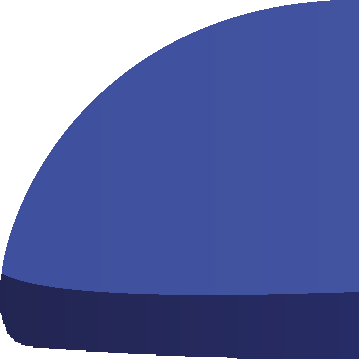 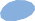 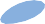 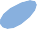 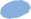 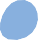 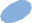 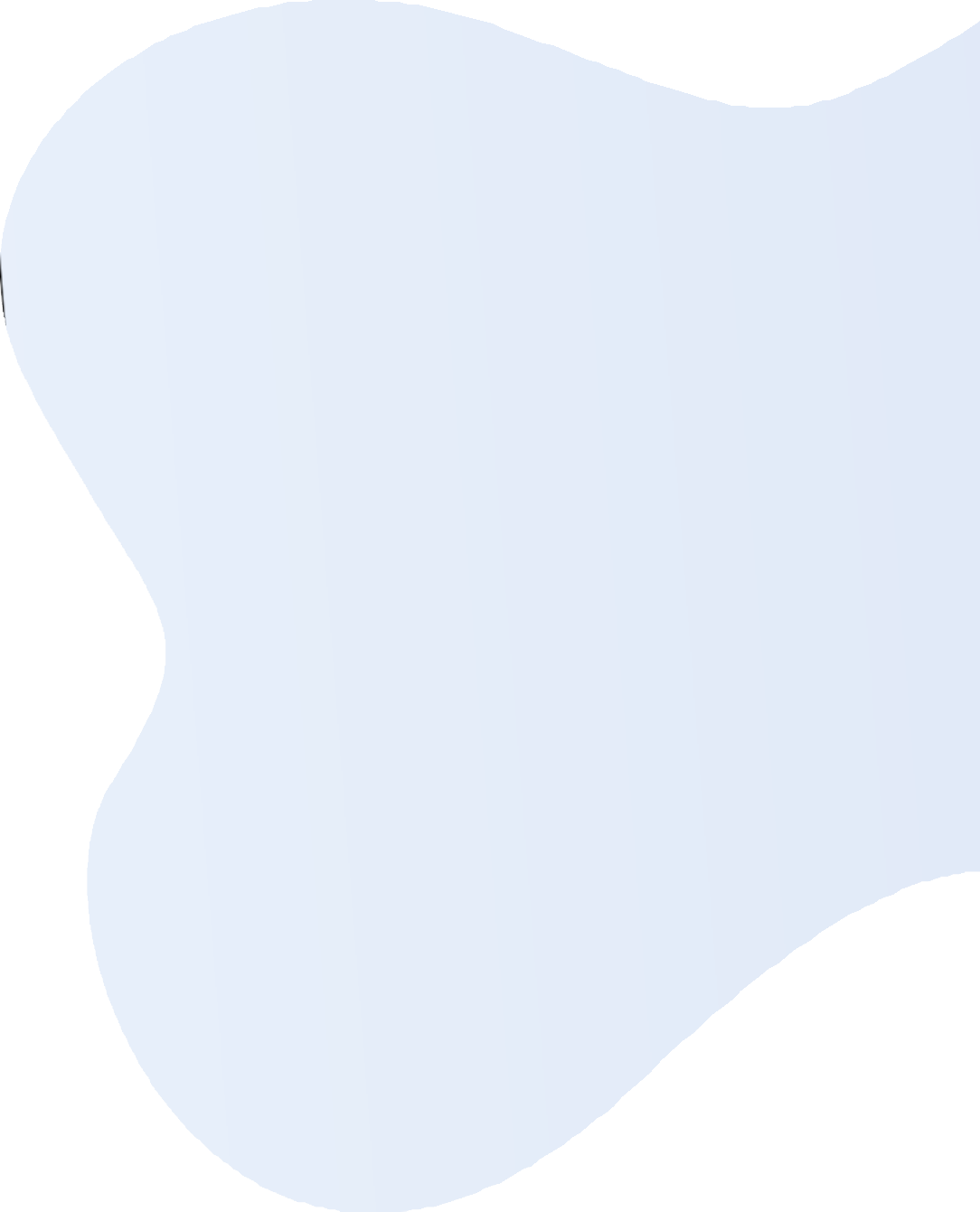 Case Study
BISTROT MOBILE  DE L’ ESTEY
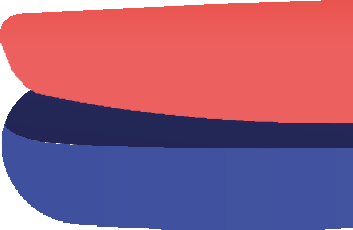 Γιατί είναι καινοτόμο...
Δουλεύοντας σε ζευγάρια με έναν εθελοντή και συνοδευόμενοι από έναν μάγειρα, οι νέοι αυτοί ανακαλύπτουν, χάρη σε αυτό το πρόγραμμα, το επάγγελμα της εστίασης και μια διαφορετική σχέση με τους κατοίκους των γειτονιών.
Η πρόσληψή τους γίνεται σε συνεργασία με διάφορους κοινωνικούς οργανισμούς της πόλης, για περιόδους μιας εβδομάδας, κατά τη διάρκεια των οποίων αμείβονται.
Το κινητό μπιστρό αποτελεί επίσης μέρος μιας προσέγγισης μηδενικών αποβλήτων που η ομάδα εισάγει στους νέους.
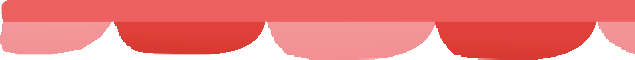 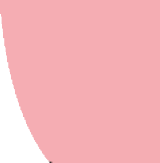 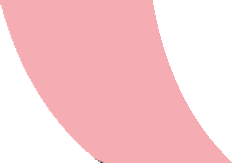 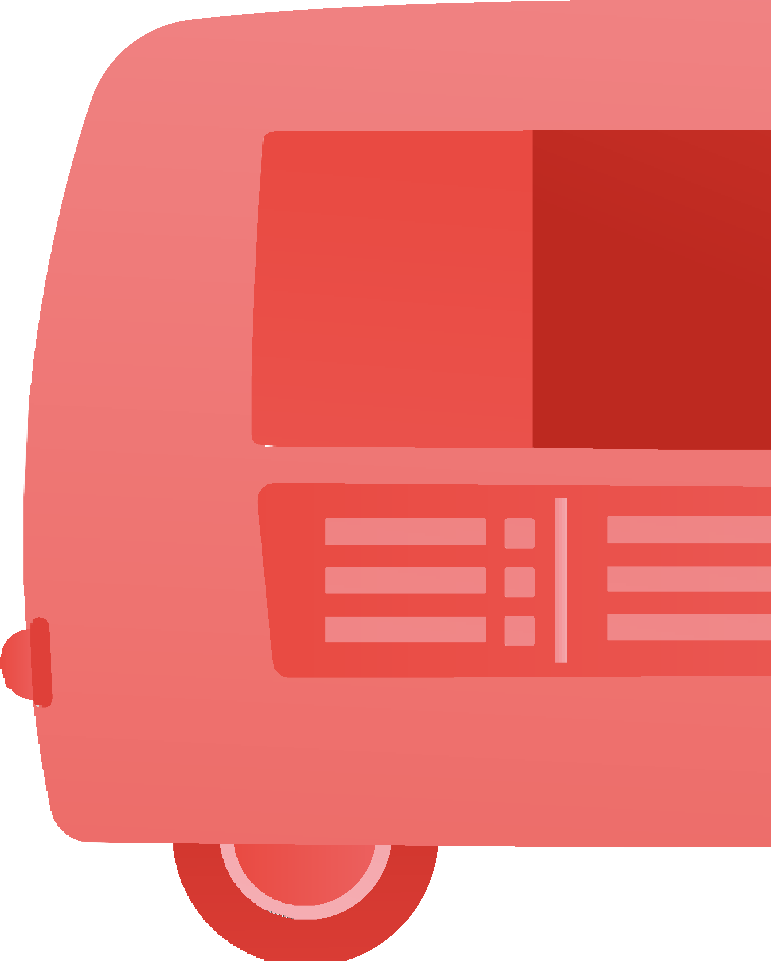 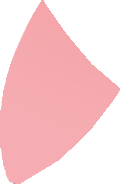 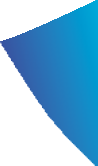 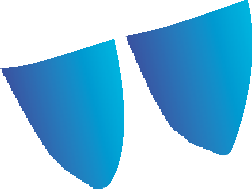 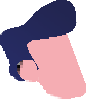 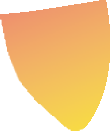 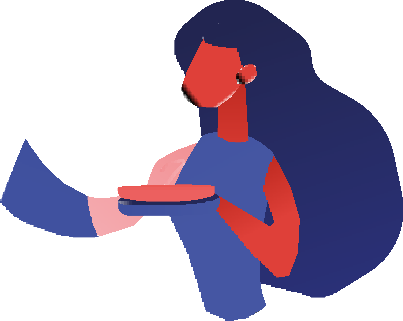 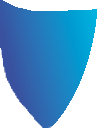 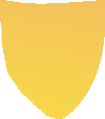 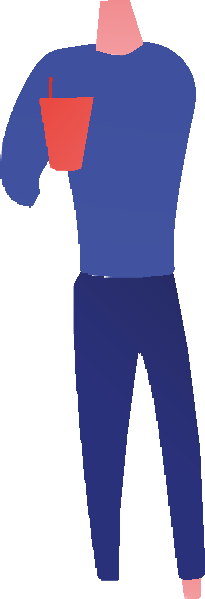 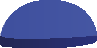 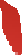 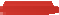 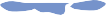 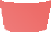 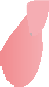 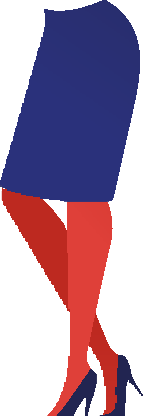 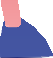 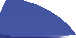 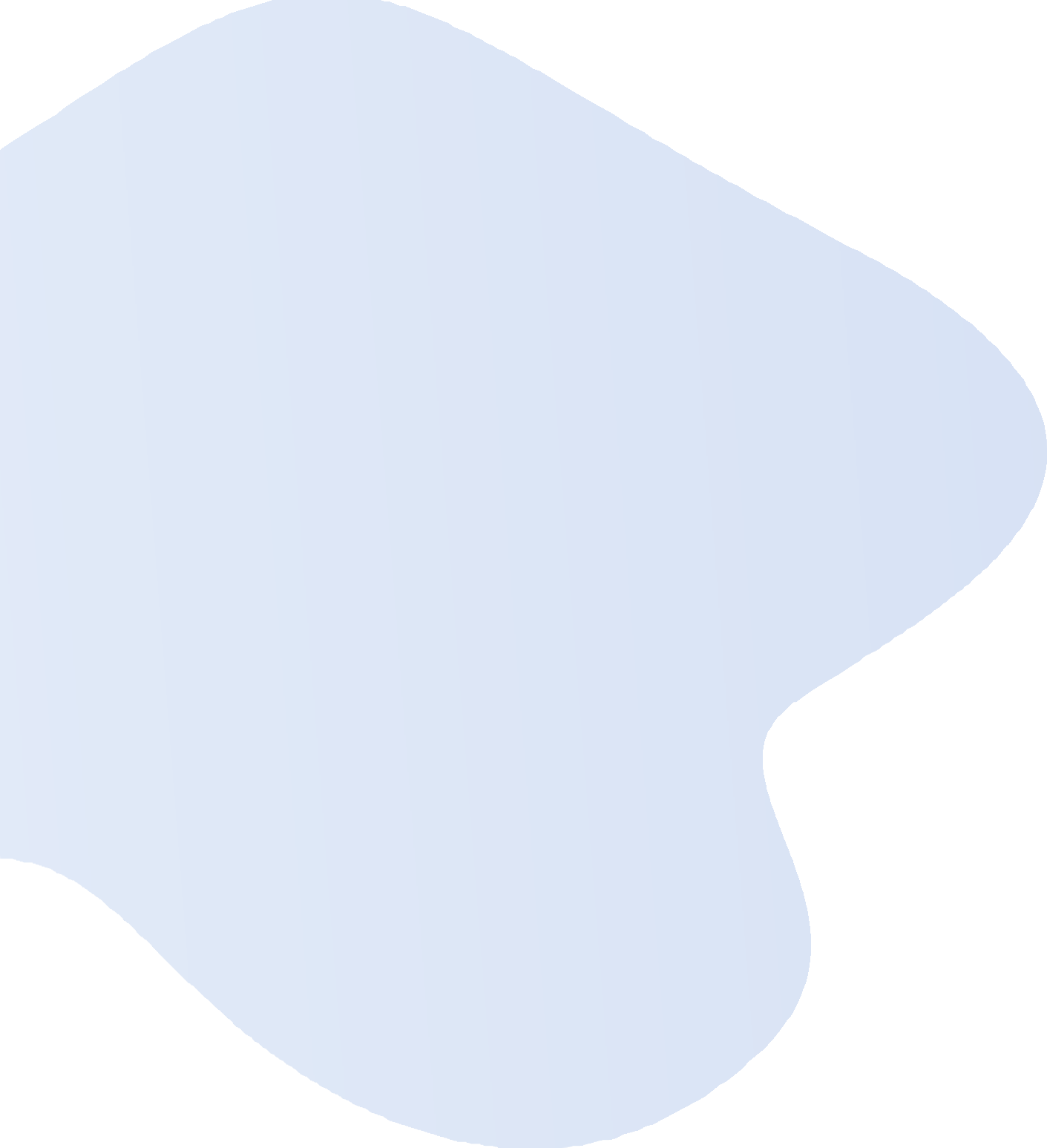 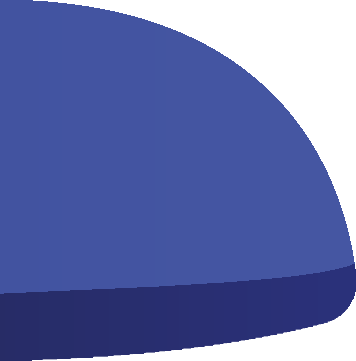 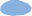 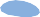 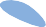 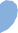 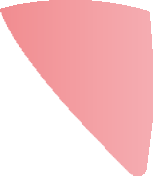 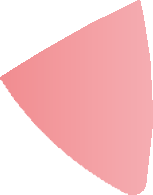 cont. Case Study
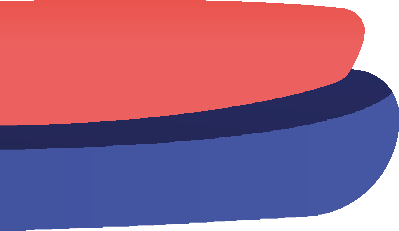 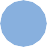 BISTROT MOBILE
DE L’ ESTEY
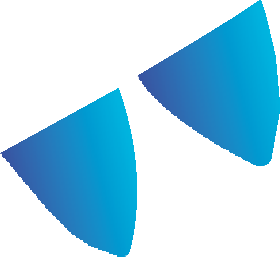 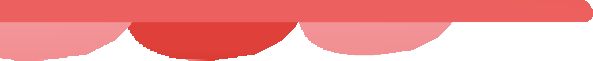 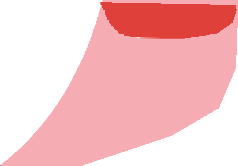 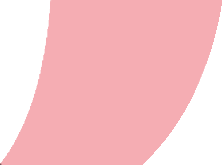 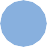 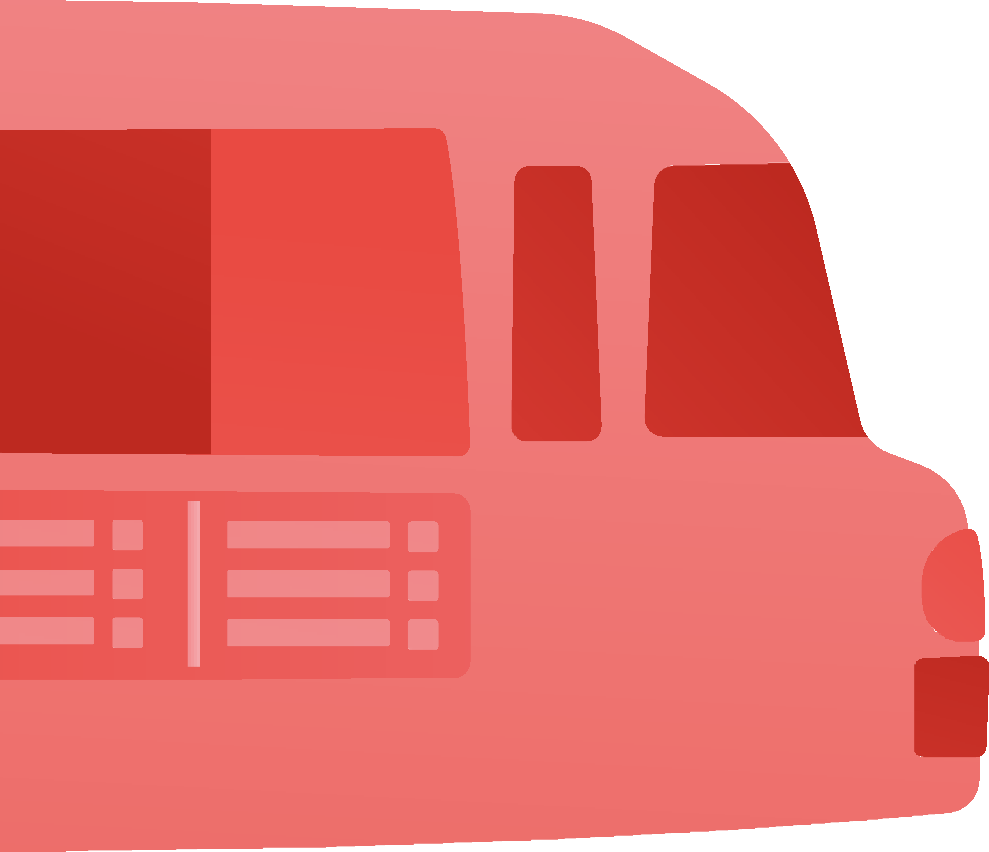 Γιατί είναι καινοτόμο
Το μπιστρό είναι ένας υπαίθριος χώρος συνάντησης με διεθνές φαγητό του δρόμου και ενθαρρύνει τους νέους να μιλήσουν και να νιώσουν άνετα σε επαφή με τους κατοίκους.
Ορισμένοι από αυτούς συνεχίζουν την εκπαίδευσή τους στον τομέα της εστίασης, επειδή για τους υπεύθυνους του προγράμματος η μαγειρική είναι ένας πραγματικός μοχλός ενσωμάτωσης..
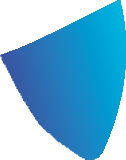 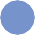 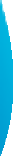 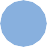 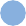 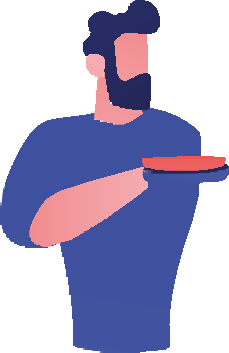 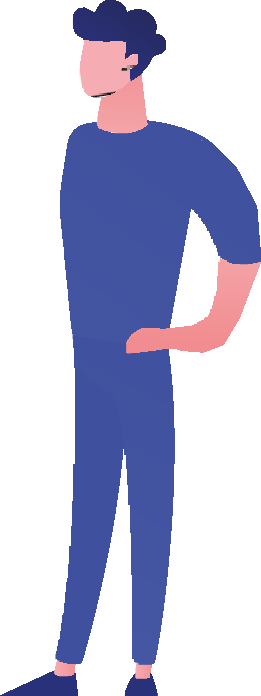 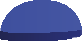 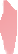 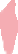 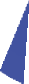 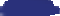 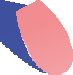 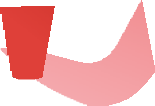 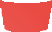 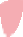 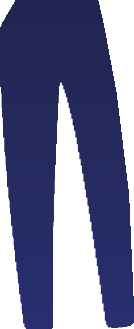 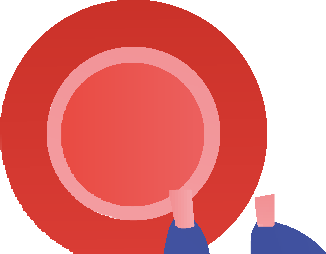 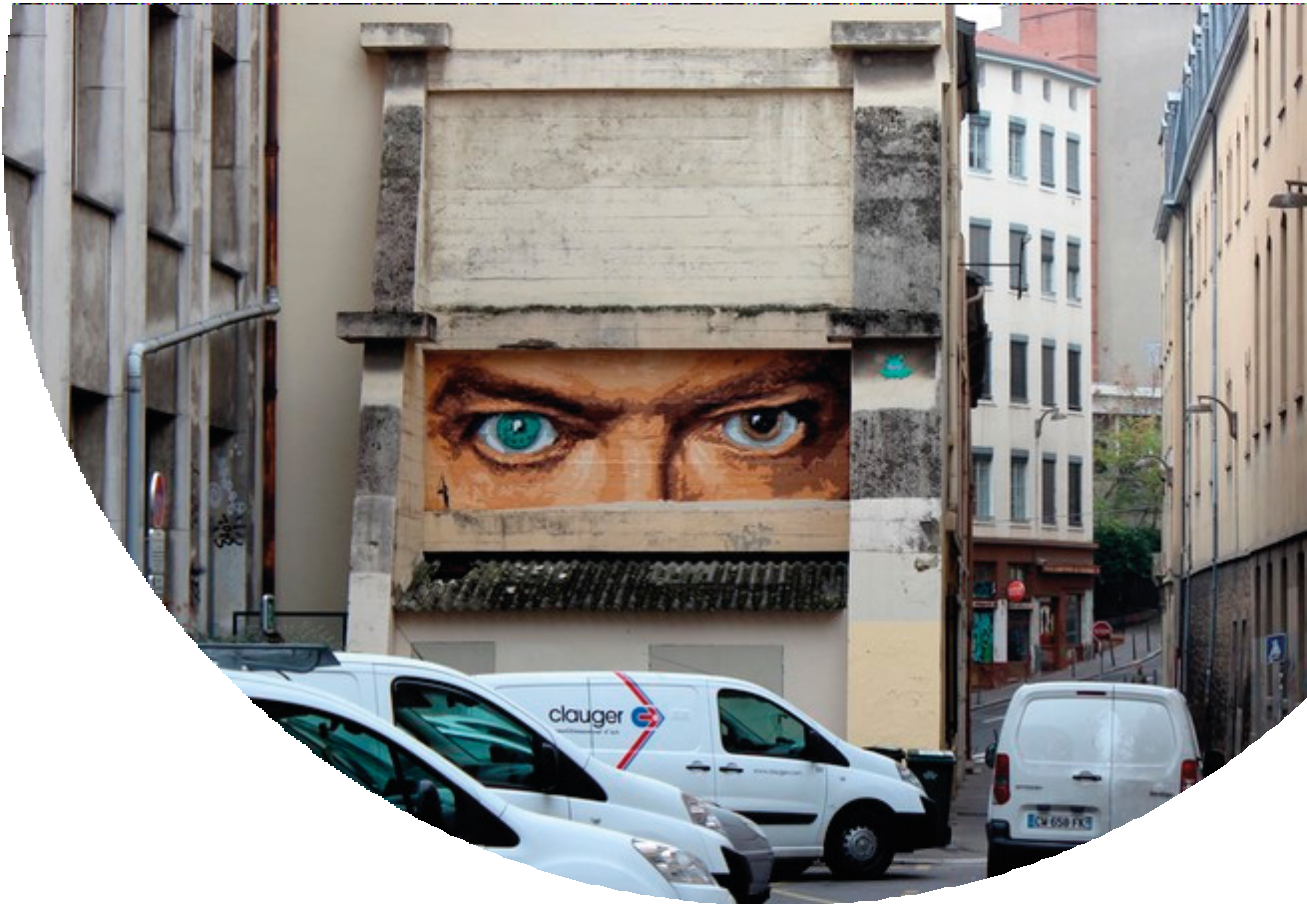 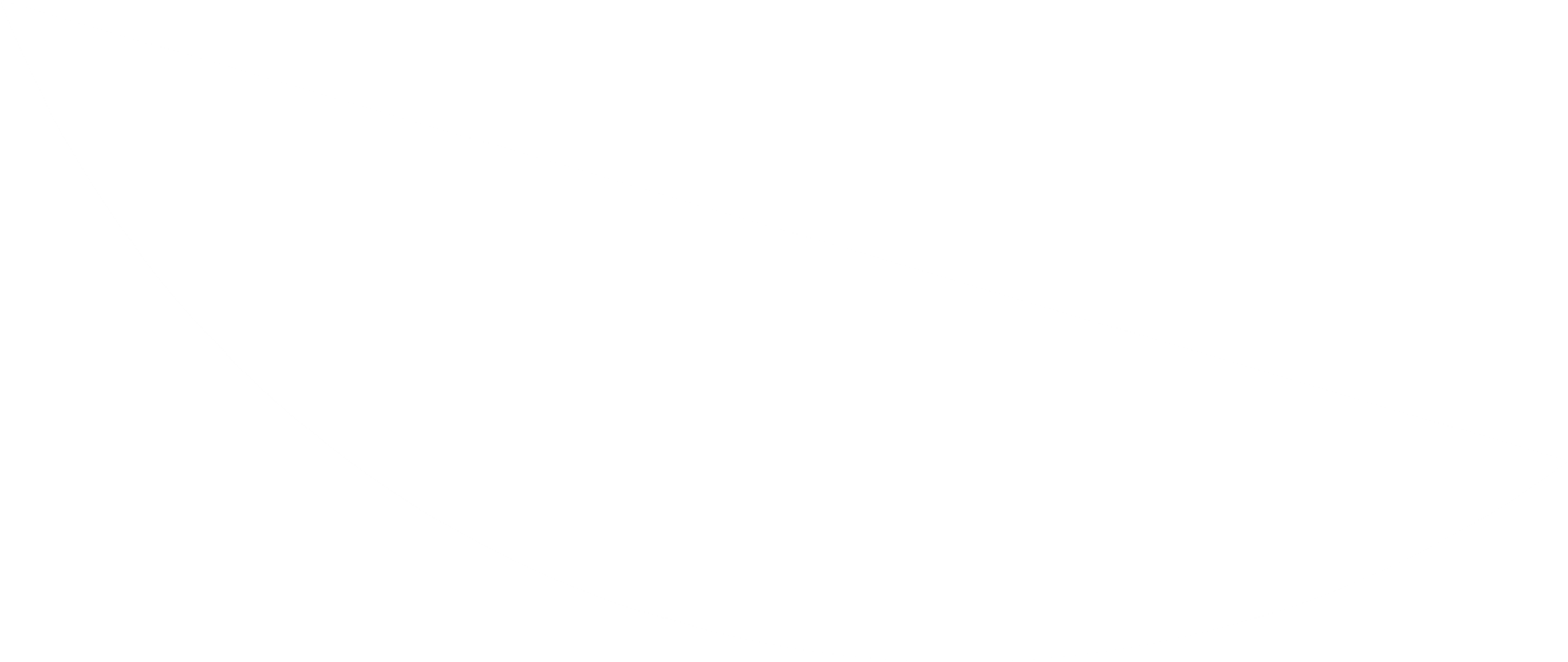 Case Study
BIG BEN (France)

Ο BIG BEN (Γαλλία) άρχισε να εργάζεται κρυφά στους δρόμους της Λυών σε ηλικία 40 ετών, το 2009, προκειμένου να μοιραστεί ένα πολιτικό όραμα για τον κόσμο, επειδή οι ελπίδες του για αλλαγή δεν έρχονταν. Επηρεασμένος από τον Bansky και τον Blek le rat, αυτός ο αυτοδίδακτος καλλιτέχνης ισχυρίζεται ότι κάνει τέχνη του δρόμου για να καταπολεμήσει, μεταξύ άλλων, τη διαφήμιση.
bigbenstreetart.com
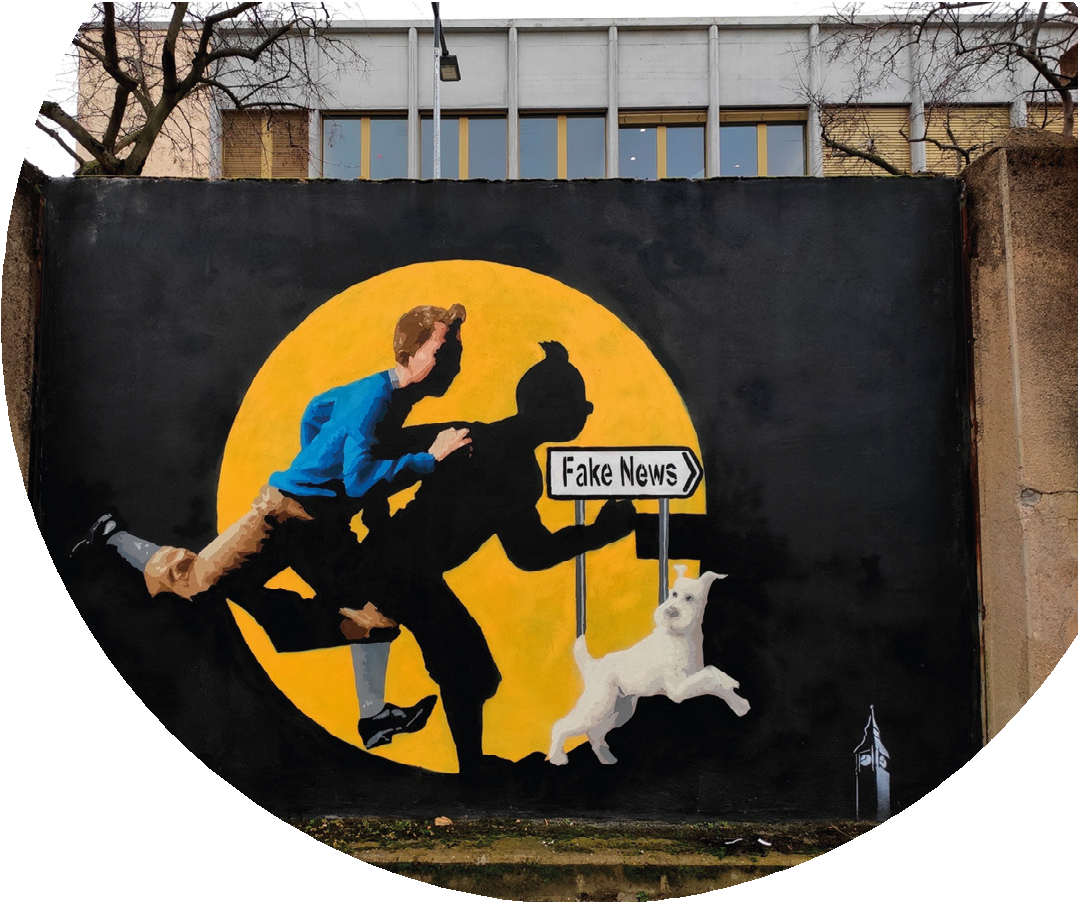 cont. Case Study
BIG BEN
Ο δρόμος είναι για εκείνον ένας τόπος έκφρασης όπου μοιράζεται τις σκέψεις του, χωρίς να κάνει παραχωρήσεις, και υποστηρίζει ότι κάθε πόλη πρέπει να έχει τοίχους έκφρασης που να είναι πραγματικά ελεύθεροι, όχι απλώς ανεκτοί ή πλαισιωμένοι από αστικά έργα.
Σύμφωνα με τον ίδιο, η τέχνη του δρόμου δεν έχει μια διακοσμητική κλίση αλλά έναν πολύ πιο βαθύ ρόλο, όπως κάθε καλλιτεχνικός κλάδος. Ο Big Ben είναι πεπεισμένος ότι η τέχνη μπορεί να βοηθήσει τους ανθρώπους να σκέφτονται και να αισθάνονται ελεύθερα.
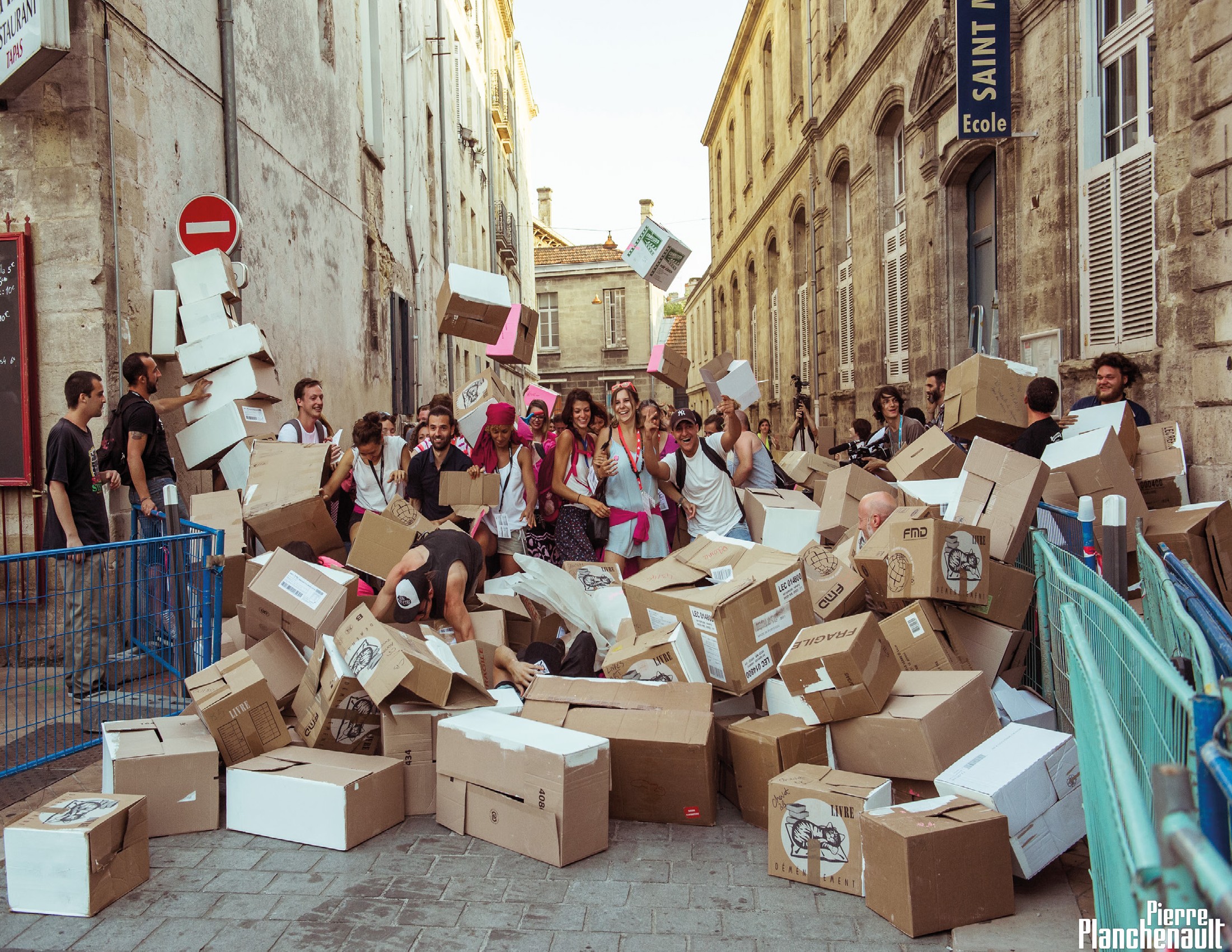 FESTIVAL CHAHUTS
Case Study 2
Το ΦΕΣΤΙΒΑΛ CHAHUTS γεννήθηκε το 1992 σε μια συνοικία του Bordeaux που υπέφερε από μια αρνητική εξωτερική εικόνα.

Οι τοπικοί πολιτιστικοί και κοινωνικοί σύλλογοι ήθελαν να δημιουργήσουν μια εκδήλωση που θα έκανε τους κατοίκους περήφανους και θα άλλαζε την αντίληψη της περιοχής για τους υπόλοιπους κατοίκους της πόλης.
Ο προσδοκώμενος αντίκτυπος ήταν επίσης να αναπτυχθεί ένα άνοιγμα προς τον κόσμο και να καταστεί δυνατή η ατομική και συλλογική χειραφέτηση.

www.chahuts.net
cont. Case Study
Η ηθική θέση της γιορτής είναι να περιλαμβάνει όλους. Το φεστιβάλ είναι επίσης μια ευκαιρία να αναδειχθεί το έργο "Chahuts' Fabriques", το οποίο θα διαρκέσει όλο το χρόνο.  Με αυτή την ευκαιρία, οι καλλιτέχνες επωφελούνται για να γνωρίσουν και να ανταλλάξουν απόψεις με τους κατοίκους και τη γειτονιά και να μάθουν τι θέλουν οι άνθρωποι.
FESTIVAL CHAHUTS
Η αφήγηση ήταν ο πρώτος άξονας του φεστιβάλ, ο οποίος σταδιακά επεκτάθηκε και συμπεριέλαβε τις τέχνες του λόγου με καλλιτέχνες του δρόμου, κωμικούς, περφόρμερ, καλλιτέχνες του δρόμου...
Για το Chahuts, η τέχνη του λόγου σημαίνει, στην άκρη του πολιτιστικού και κοινωνικού πεδίου, την τέχνη της αφήγησης, την τέχνη της ακρόασης, της συζήτησης και του μοιράσματος.
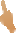 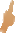 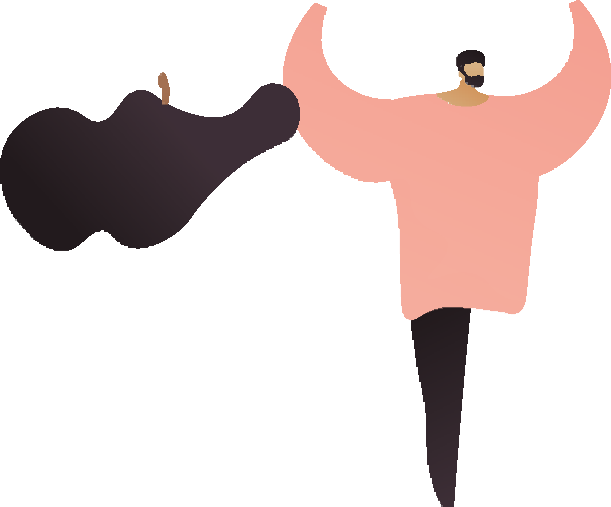 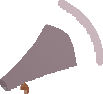 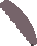 Μέσα σε τριάντα χρόνια, η εικόνα αυτής της συνοικίας του Μπορντό έχει αλλάξει θετικά και το Chahuts είναι ένα από τους  κυριότερους λόγους.
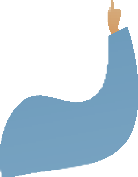 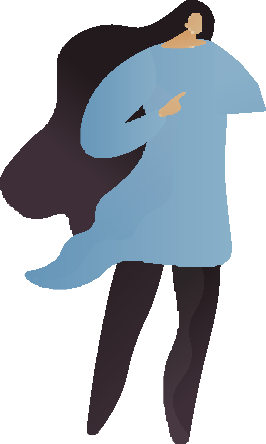 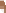 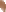 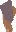 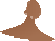 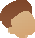 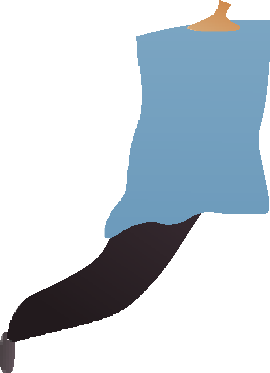 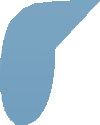 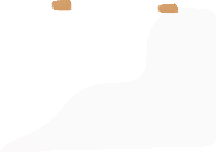 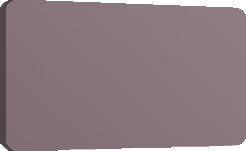 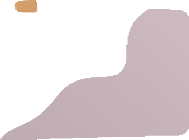 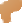 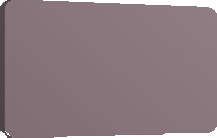 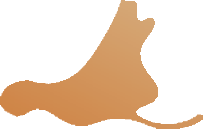 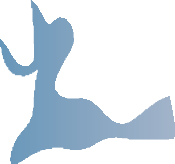 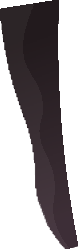 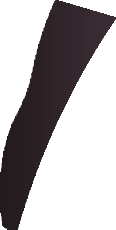 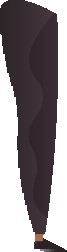 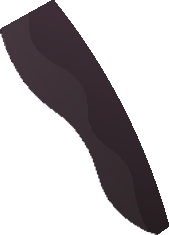 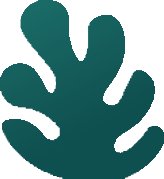 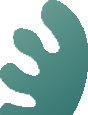 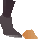 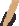 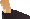 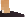 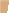 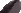 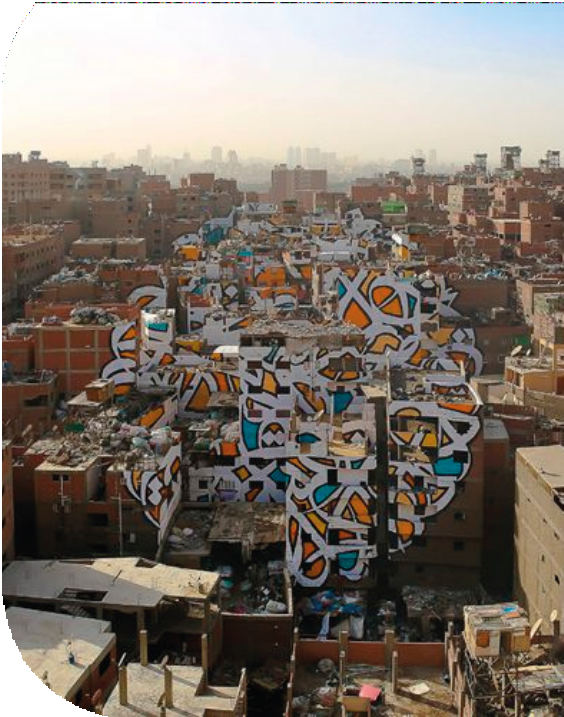 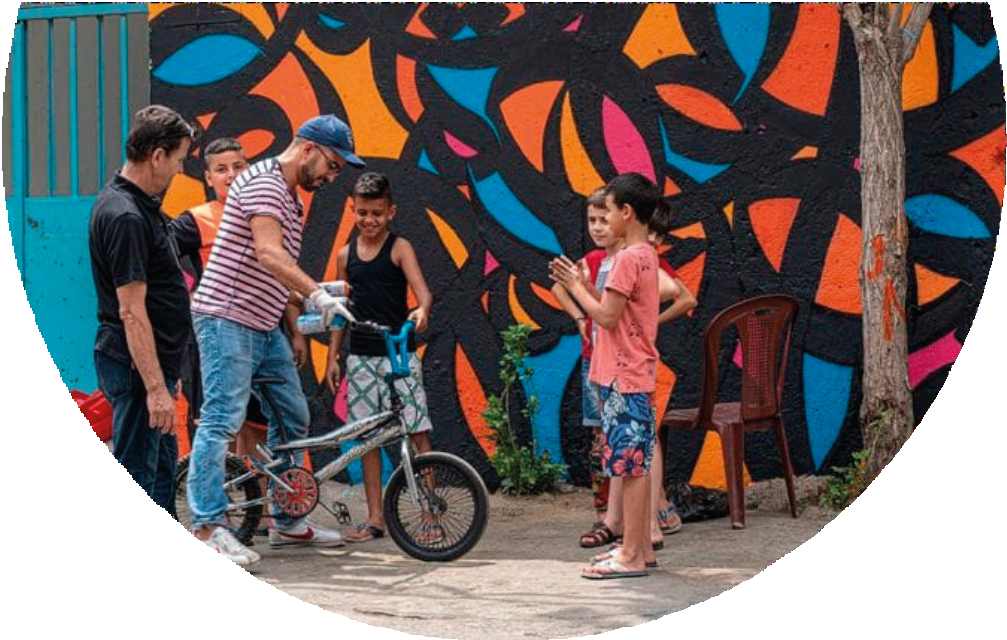 Case Study 3
Μια ομιλία Ted 
Για τη Street Art
Ο Γαλλο-Τυνήσιος καλλιτέχνης eL Seed συνδυάζει την ιστορική τέχνη της αραβικής καλλιγραφίας με το γκράφτι για να απεικονίσει μηνύματα ομορφιάς, ποίησης και ειρήνης σε 
όλες τις ηπείρους.
Καλλιτέχνης χρησιμοποιεί καλλιγραφία και γκράφιτι σε αστικούς τοίχους για να στείλει μήνυμα ελπίδας και ειρήνης.
www.ted.com/talks/el_-  seed_street_art_with_a_mes-  sage_of_hope_and_peace
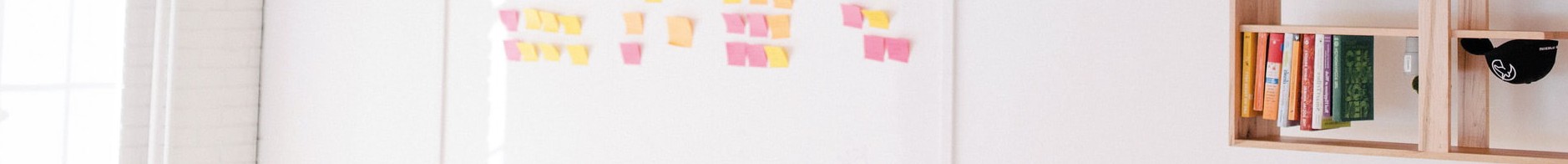 Εκπαιδευτικές Δραστηριότητες
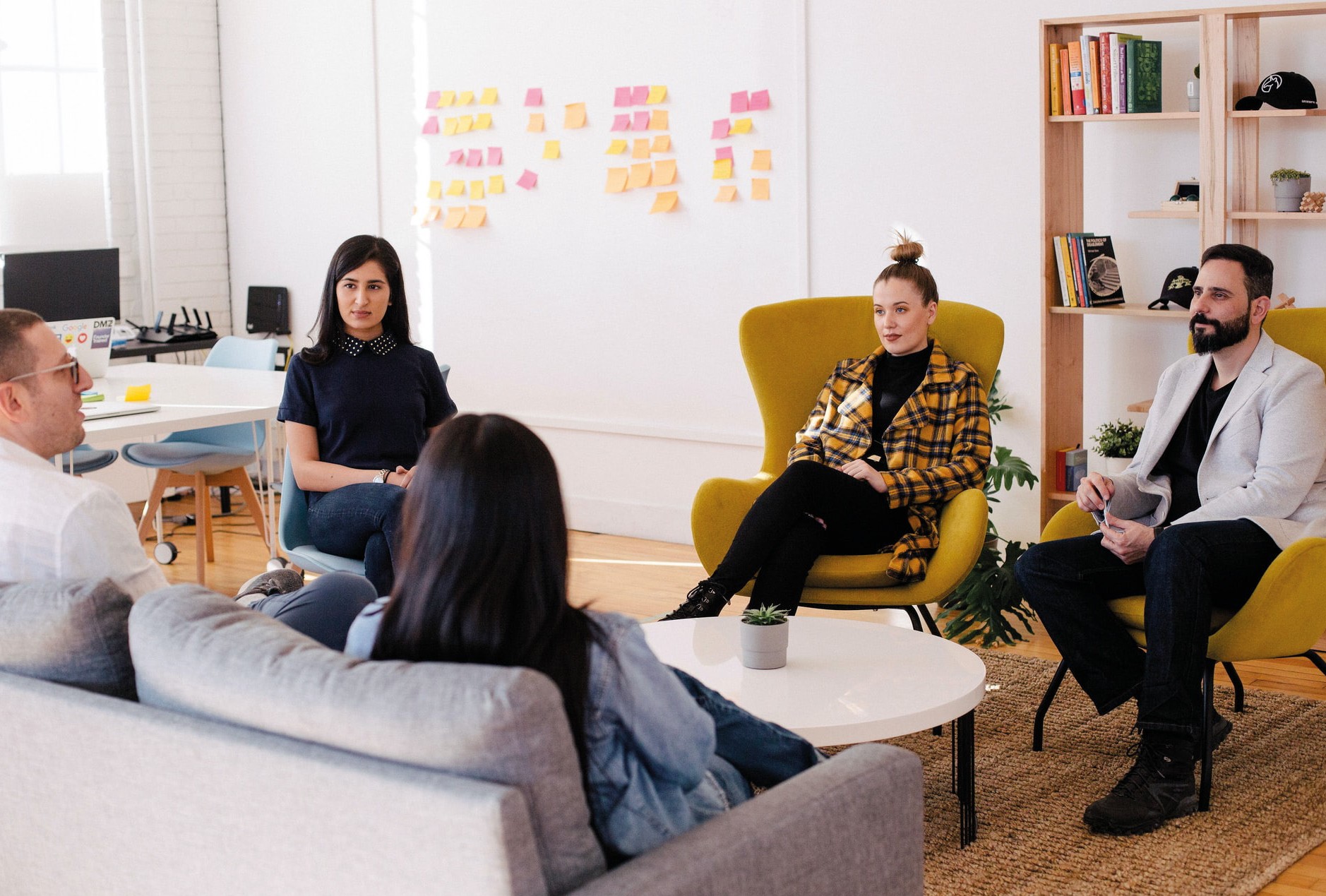 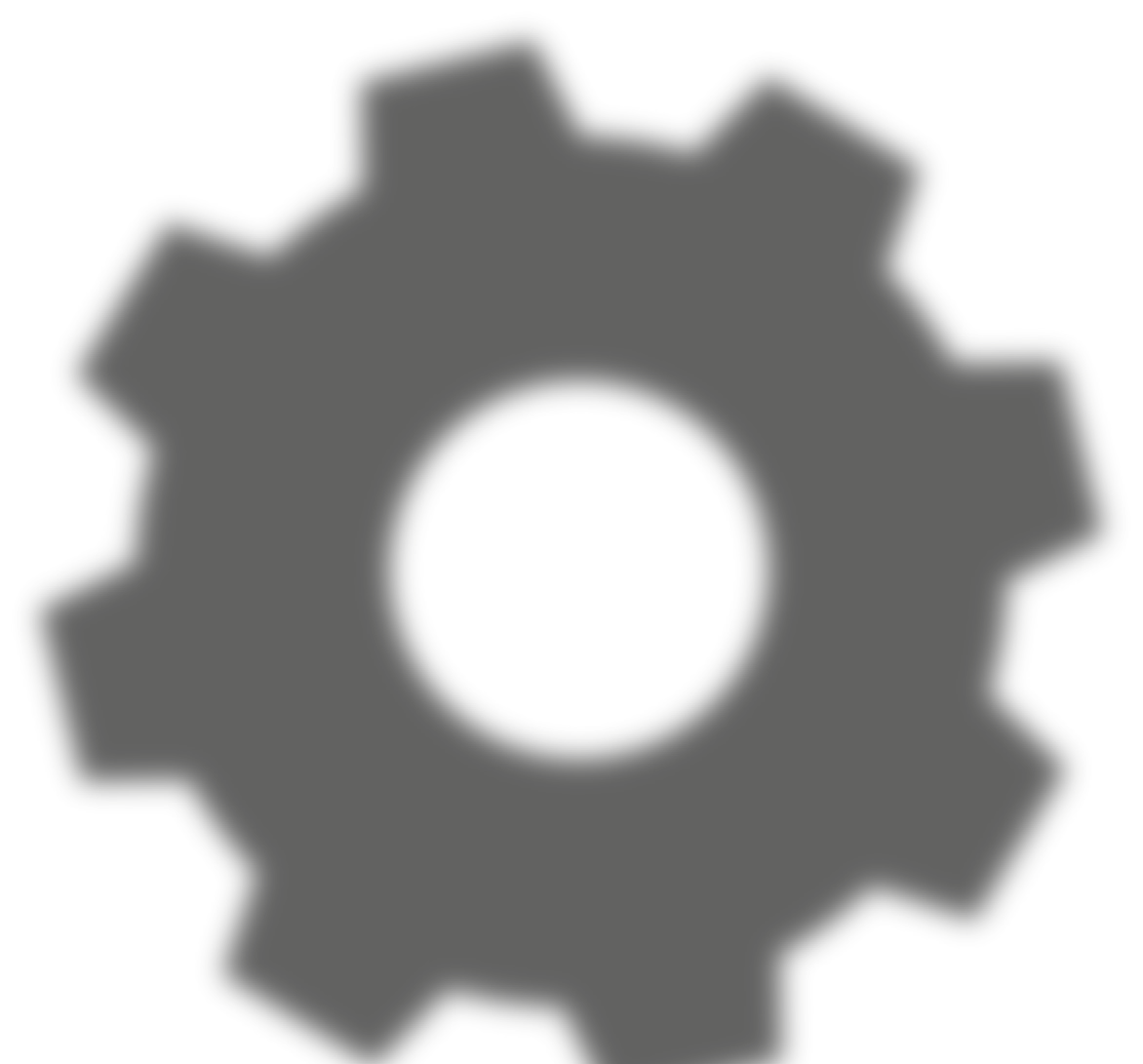 MODULE 1 Εισαγωγή
Τι είναι η κουλτούρα του δρόμου και πώς σχετίζεται με τις ευκαιρίες για επιχειρηματικότητα;
Photo by Jason Goodman on Unsplash
Ασκήσεις
1. Αποκόμματα Εφημερίδας
3. Δημοσίευση στη Wikipedia
Οι συμμετέχοντες καλούνται να δημιουργήσουν ένα σημείωμα για τον εαυτό τους, το οποίο μπορεί αργότερα να προστεθεί στη Wikipedia. Σε αυτή την άσκηση οι συμμετέχοντες πρέπει να δημιουργήσουν αυτοβιογραφική σελίδα, η οποία είναι επίσης γραμμένη με καινοτόμο τρόπο.
Οι συμμετέχοντες θα πρέπει να χρησιμοποιήσουν τα αποσπάσματα από τις εφημερίδες για να φτιάξουν μια διαφήμιση για την επιχείρηση των ονείρων τους. Η διαφήμιση θα πρέπει να αφορά μια επιχείρηση που σχετίζεται με την κουλτούρα του δρόμου. Οι συμμετέχοντες δεν θα πρέπει να γράψουν επιπλέον λέξεις στα αποσπάσματα.
2.Φωτογραφία
Οι συμμετέχοντες θα πρέπει να φωτογραφίσουν ένα μέρος σε αστικό περιβάλλον, όπου θα ήθελαν να ξεκινήσουν την επιχείρηση των ονείρων τους.  Οι συμμετέχοντες μπορούν να επιλέξουν το θέμα της επιχείρησής τους, αλλά θα πρέπει να ανήκει στον τομέα της κουλτούρας του δρόμου.
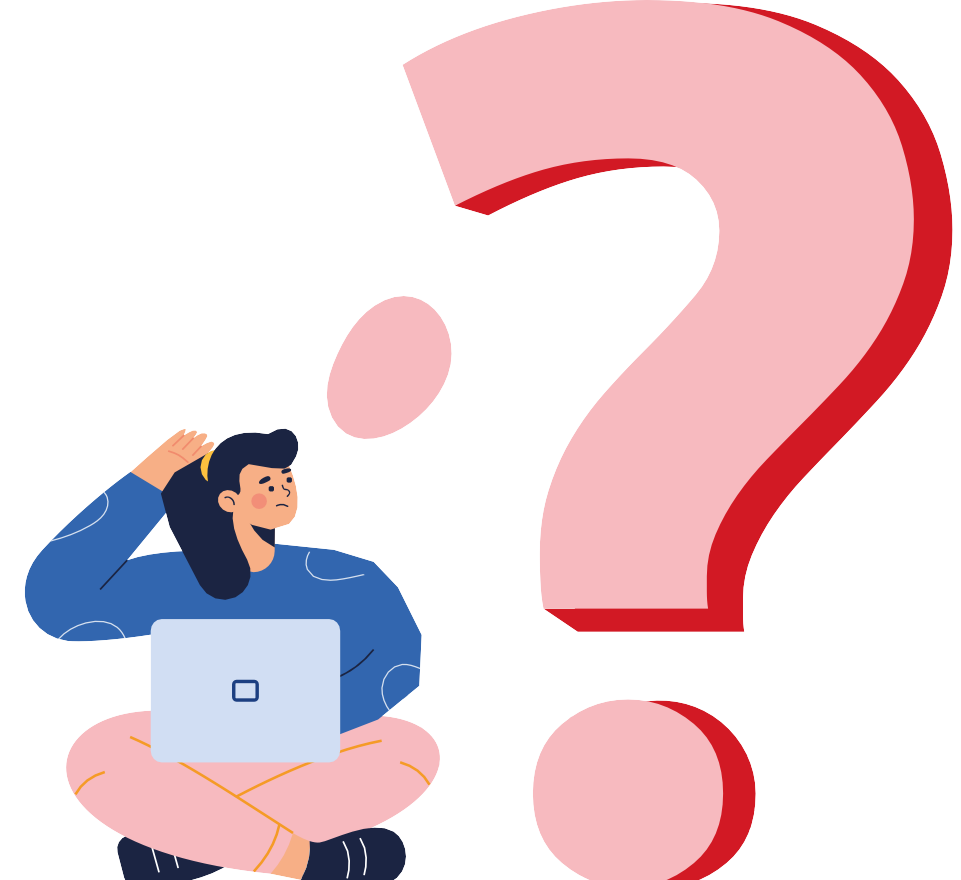 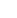 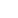 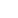 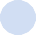 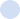 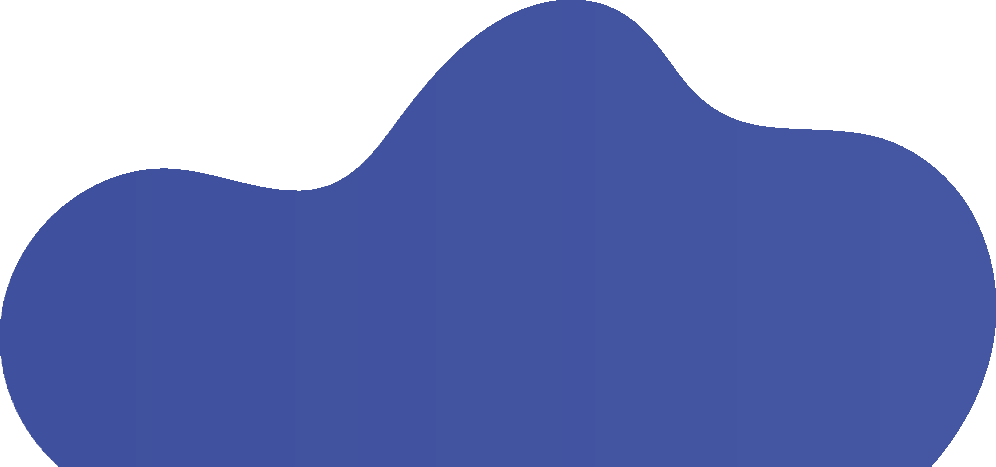 Άσκηση Αυτοαξιολόγησης
MODULE 1
Τι είναι η κουλτούρα του δρόμου και πώς σχετίζεται με τις ευκαιρίες για επιχειρηματικότητα;
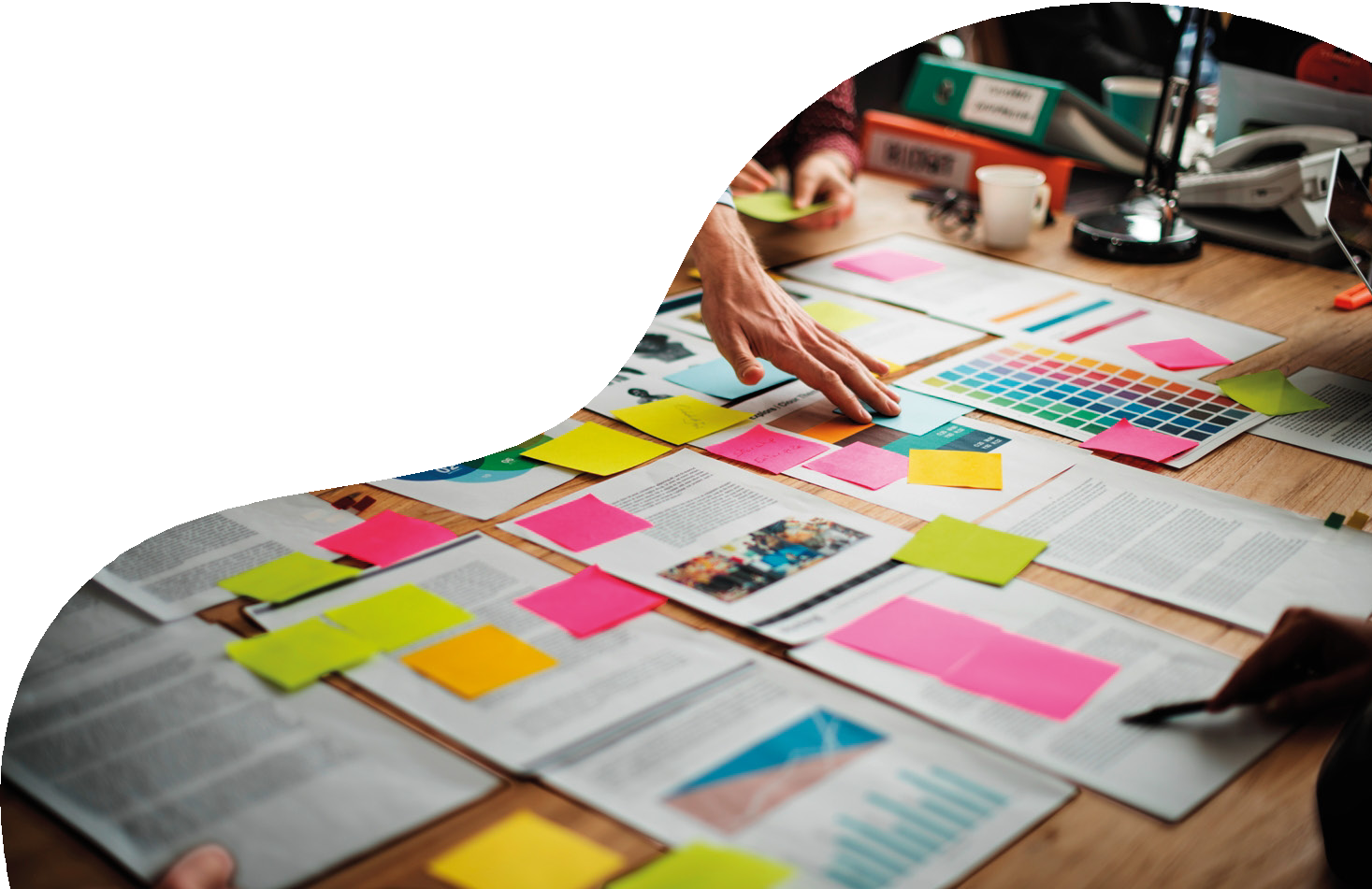 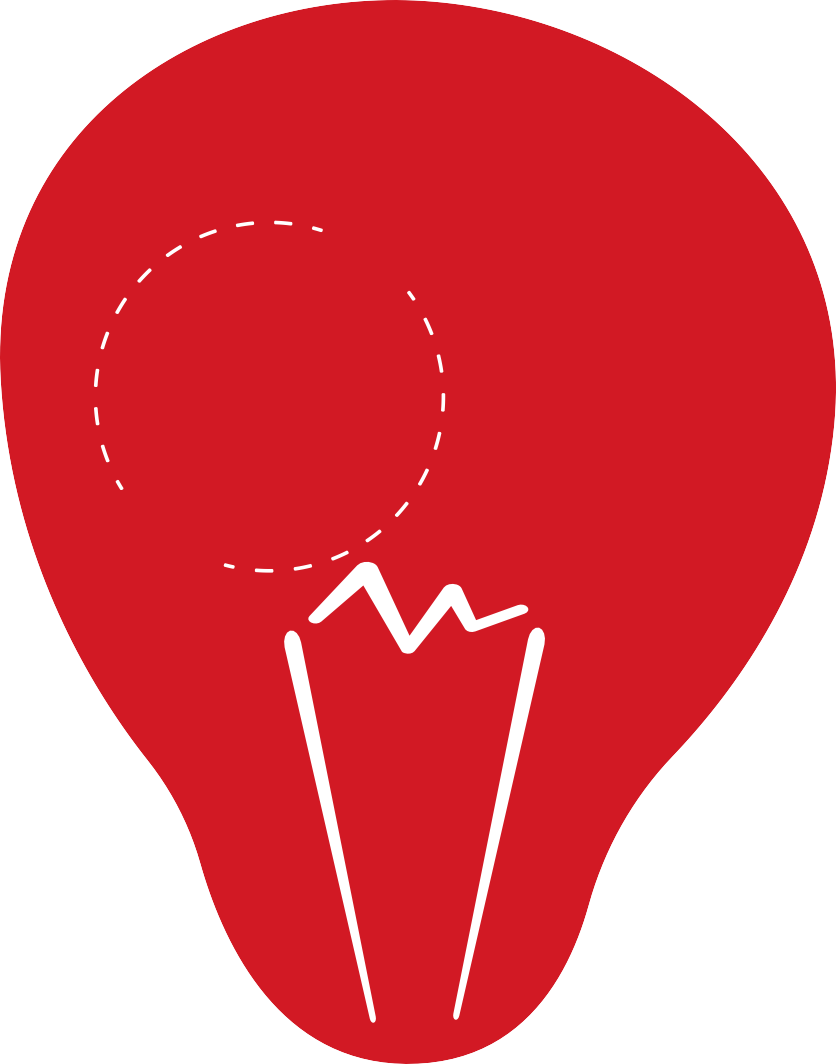 Αυτοαξιολόγηση
Εργαλείο αυτοαξιολόγησης για "επίδοξους" επιχειρηματίες
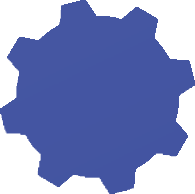 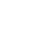 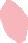 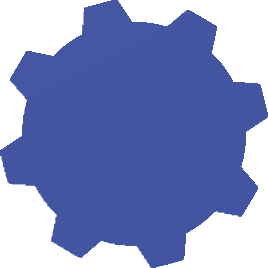 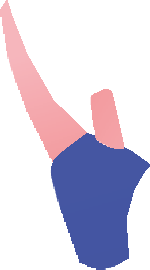 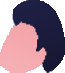 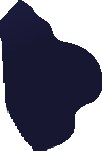 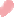 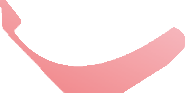 Εδώ θα βρείτε μια αξιολόγηση επιχειρηματικότητας που χρησιμοποιήθηκε σε ένα άλλο πρόγραμμα ERASMUS+ και είχε πολύ καλή ανταπόκριση για όσους αποφάσισαν να εξερευνήσουν την αυτοαπασχόληση.

Μπορείτε να προσπαθήσετε να το συμπληρώσετε και να μοιραστείτε τα αποτελέσματα στην τάξη.

https://thevisionworks.brillian-  tassessments.com/Home/Index-
/?responseCode=MjKtw%2bQiY9  x7X%2byq%2fAeOKA%3d%3d
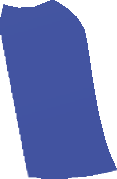 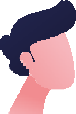 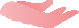 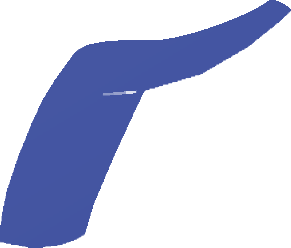 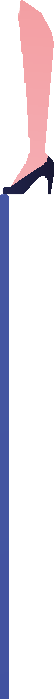 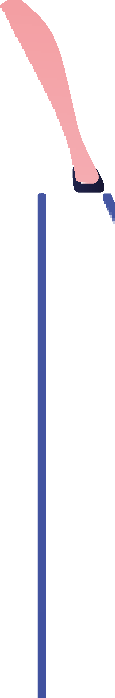 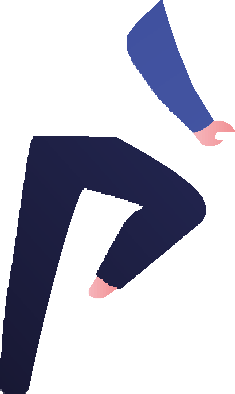 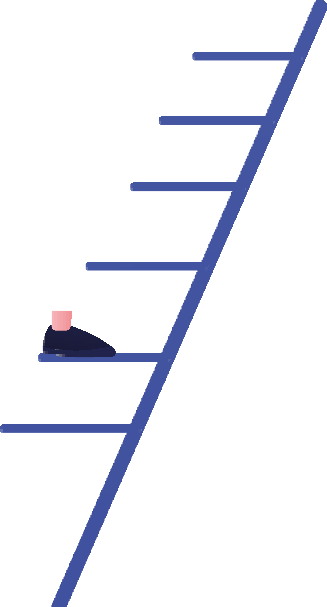 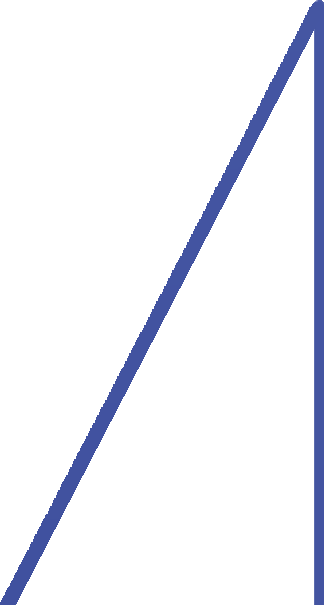 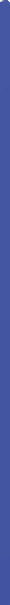 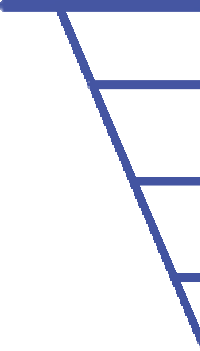 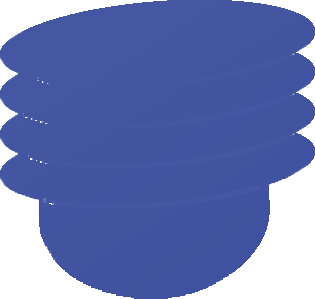 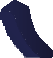 Ευχαριστούμε
:)
https://www.street-culture.eu
www.facebook.com/streetcultureforregions
@streetcultureforregions
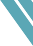 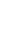 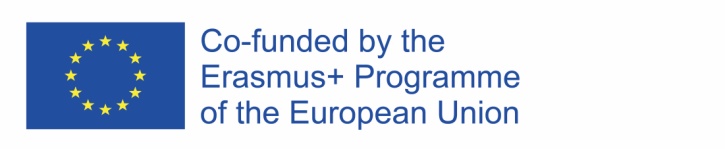 This project has been funded with support from the European Commission. The author is solely responsible for this publication (communication) and the Commission accepts no responsibility for any use may be made of the information contained therein. In compliance of the new GDPR framework, please note that the Partnership will only process your personal data in the sole interest and purpose of the project and without any prejudice to your rights.